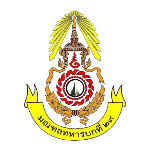 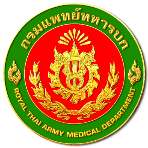 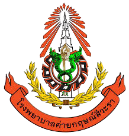 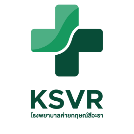 การบริหารความเสี่ยง ความปลอดภัย 
และคุณภาพ (RSQ)
โรงพยาบาลค่ายกฤษณ์สีวะรา
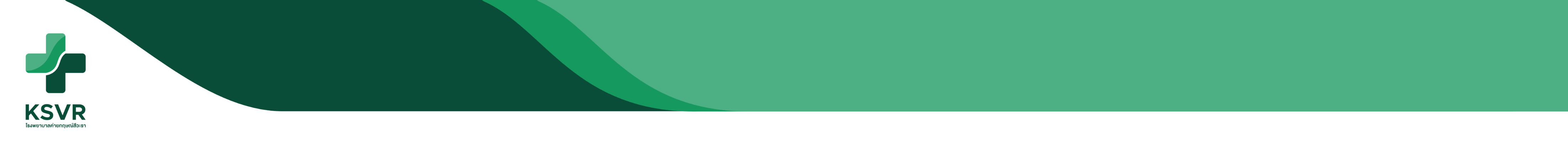 นโยบาย
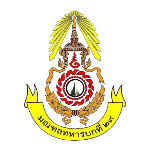 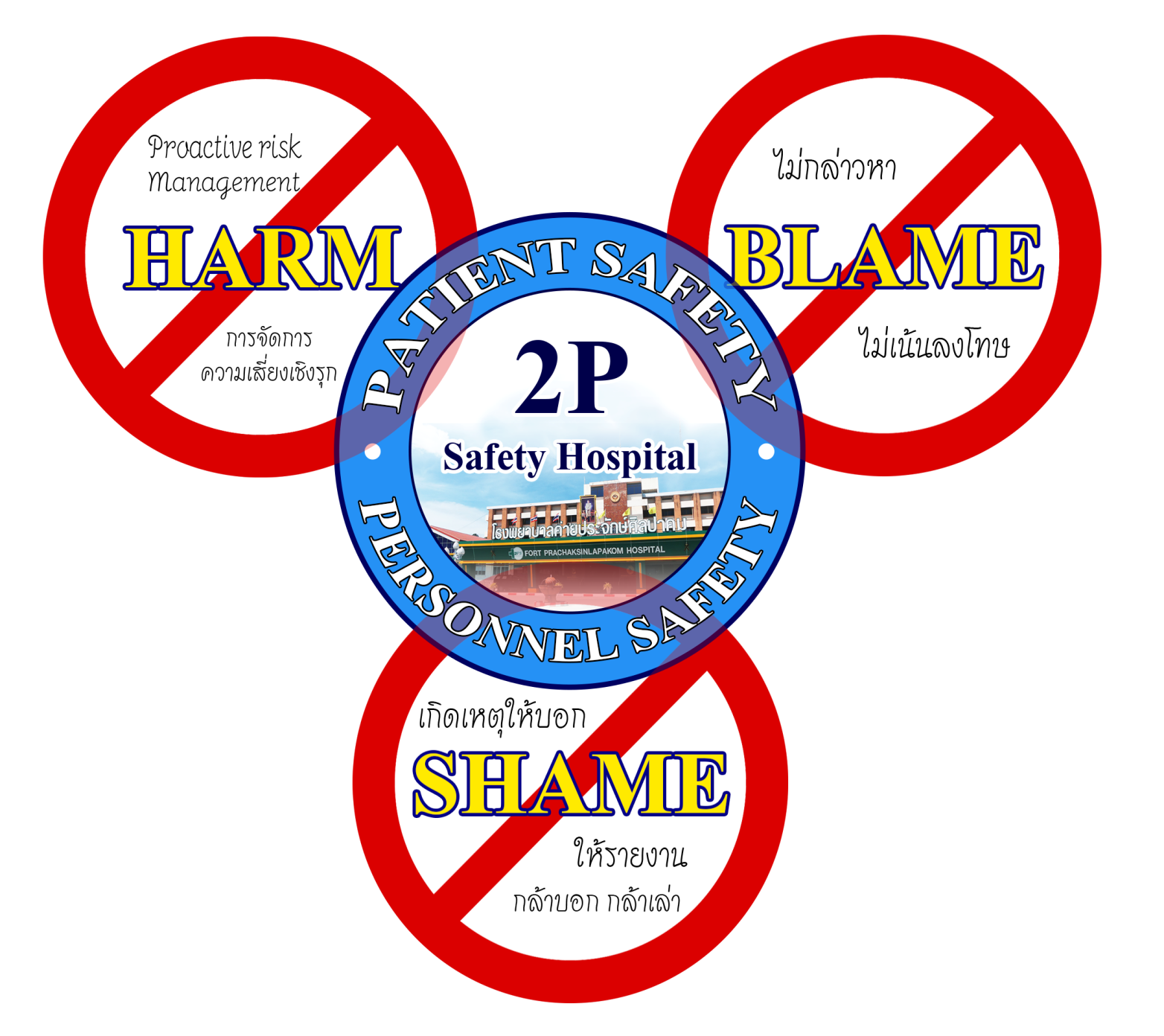 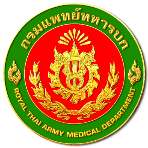 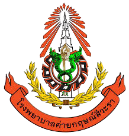 กำหนดให้ ความปลอดภัย เป็นเป้าหมายหลักในการให้บริการ โดยยึดหลัก 2P Safety Goals
ส่งเสริมวัฒนธรรมความปลอดภัยในองค์กร
ทุกหน่วยงาน ต้องมีการบริหารความเสี่ยง (การค้นหา การประเมินความเสี่ยง การจัดการความเสี่ยง และการติดตาม/เฝ้าระวังความเสี่ยงอย่างต่อเนื่อง)
การรายงานอุบัติการณ์/ความเสี่ยง เป็นสิ่งที่เจ้าหน้าที่ทุกคนต้องปฏิบัติ โดยไม่มีการตำหนิ หรือกล่าวโทษซึ่งกันและกัน
เจ้าหน้าที่ทุกคนต้องได้รับการอบรม เรื่อง การบริหารความเสี่ยง อย่างน้อยปีละ 1 ครั้ง
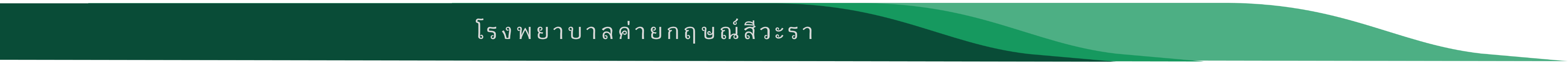 โรงพยาบาลค่ายกฤษณ์สีวะรา
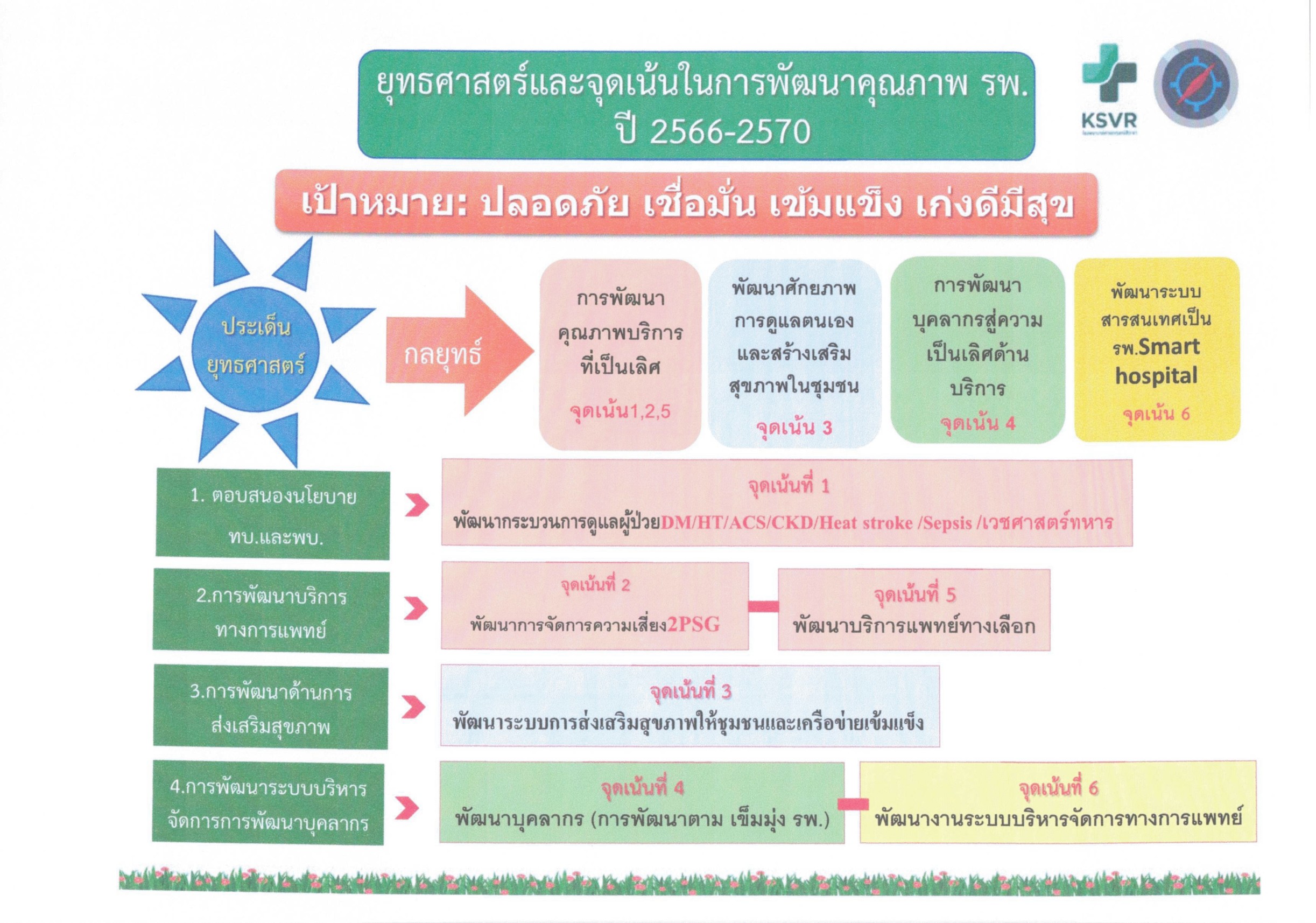 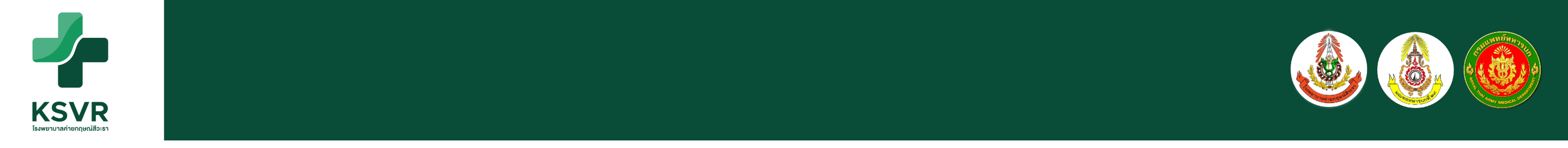 แผนยุทธศาสตร์
2P Safety Goals
เป็นโรงพยาบาลทหารที่ได้มาตรฐานระดับทุติยภูมิขั้นต้น
พัฒนาระบบสารสนเทศ ในการบริหารความเสี่ยง
การบริการทางการแพทย์ที่มีคุณภาพ
พัฒนากระบวนการจัดการความเสี่ยง ที่มีชีวิต
Risk Register
การบริการที่ประทับใจ
พัฒนาระบบไกล่เกลี่ยและจัดการข้อร้องเรียน
1.โปรแกรมบริหารจัดการความเสี่ยง
(National Reporting and Learning System)
2.โปรแกรมสำรวจวัฒนธรรมความปลอดภัย
(HSCS : Hospital Safety Culture Survey)
3.โปรแกรมสำรวจประสบการณ์ของผู้รับบริการ 
(PEP : Patient Experience Program)
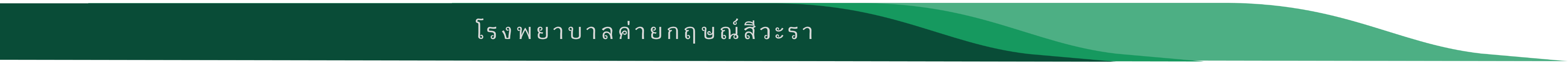 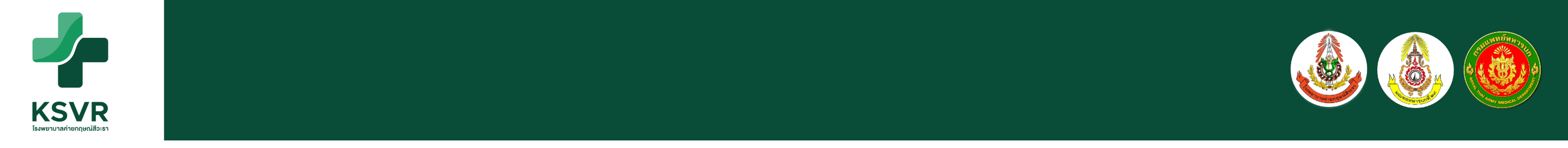 เข็มมุ่ง จุดเน้น
มุ่งเน้นการพัฒนาคุณภาพความปลอดภัยเพื่อเป็น โรงพยาบาล 2P Safety
ส่งเสริมการสร้างความเข้าใจและความตระหนักของบุคลากรในด้านความปลอดภัย (Safety Awareness) เน้น การค้นหาความเสี่ยงเชิงรุก 
พัฒนาระบบสารสนเทศการบริหารจัดการความเสี่ยงของสถานพยาบาล ให้ทันสมัย และมีประสิทธิภาพ
มุ่งเน้นการมีส่วนร่วมของสหสาขาวิชาชีพเพื่อให้เกิดภาพของ การทำงานเป็นทีม                  อย่างมีบูรณาการที่ชัดเจน  
มีการ ติดตาม/เฝ้าระวัง ความเสี่ยงอย่างต่อเนื่อง
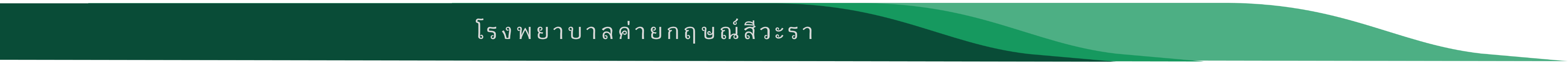 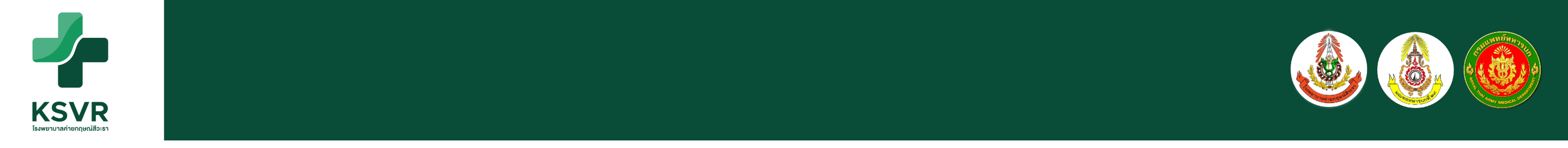 2P Safety คืออะไร.... ?
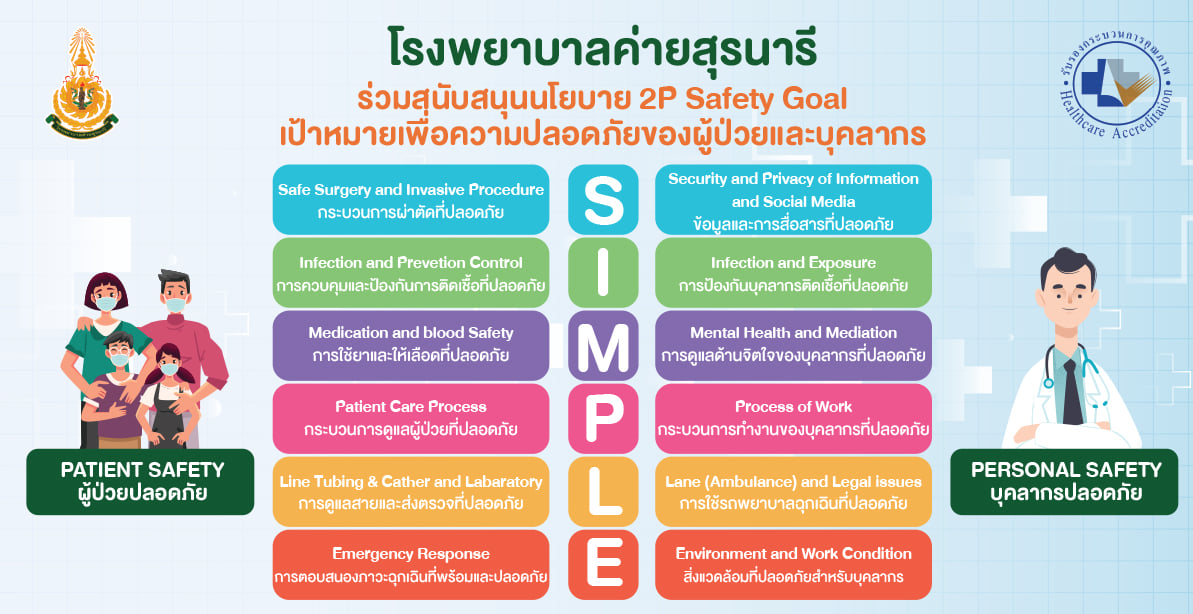 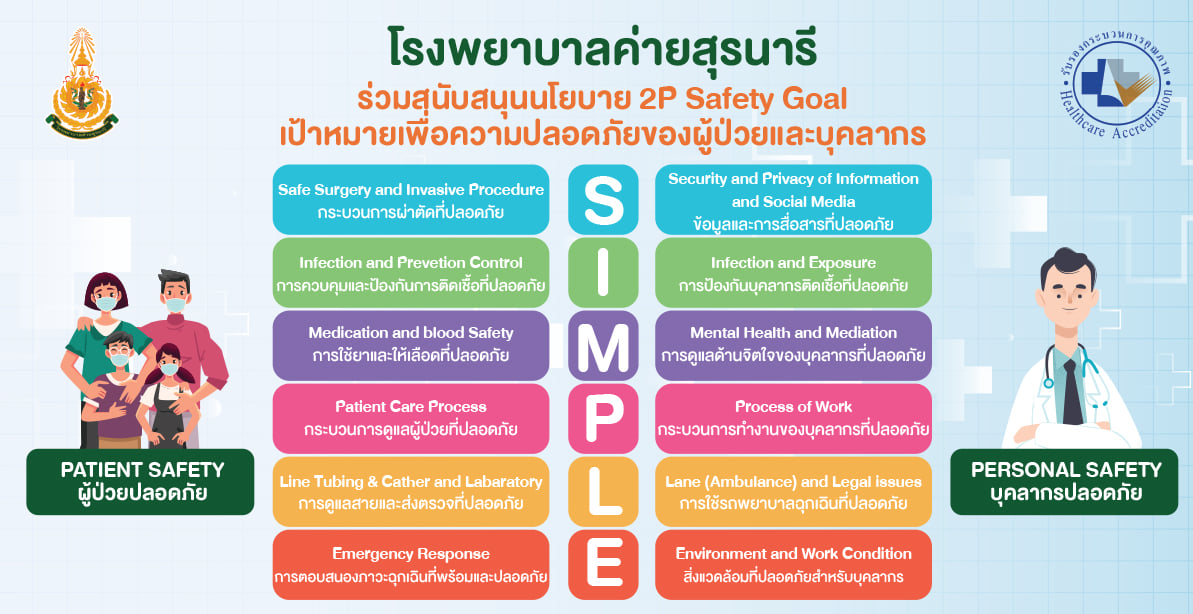 เป้าหมายความปลอดภัย
เพื่อผู้ป่วยและบุคลากรสาธารณสุข
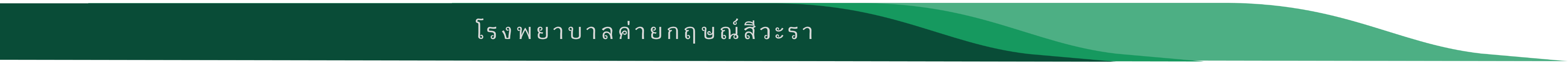 โรงพยาบาลค่ายกฤษณ์สีวะรา 
สนับสนุนนโยบาย 2P SAFETY Goal : SIMPLE  
เป้าหมายเพื่อความปลอดภัยของผู้ป่วยและบุคลาร
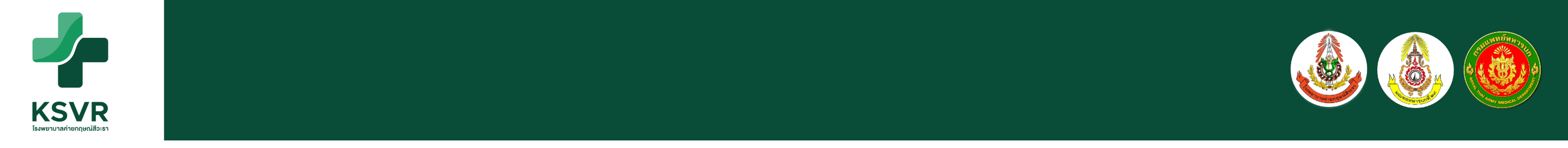 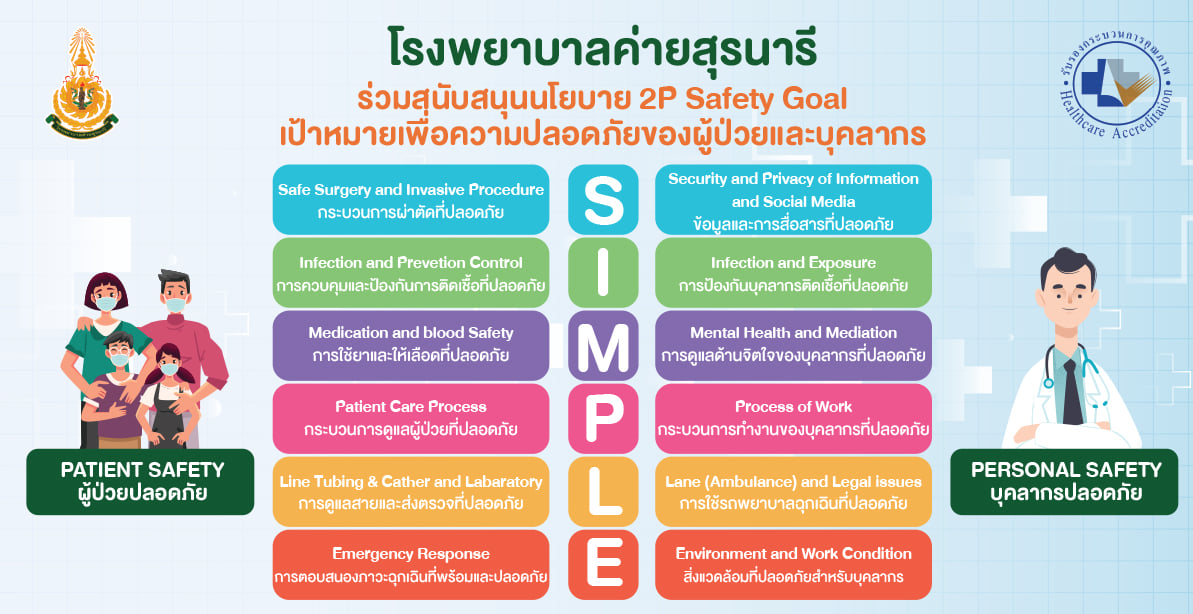 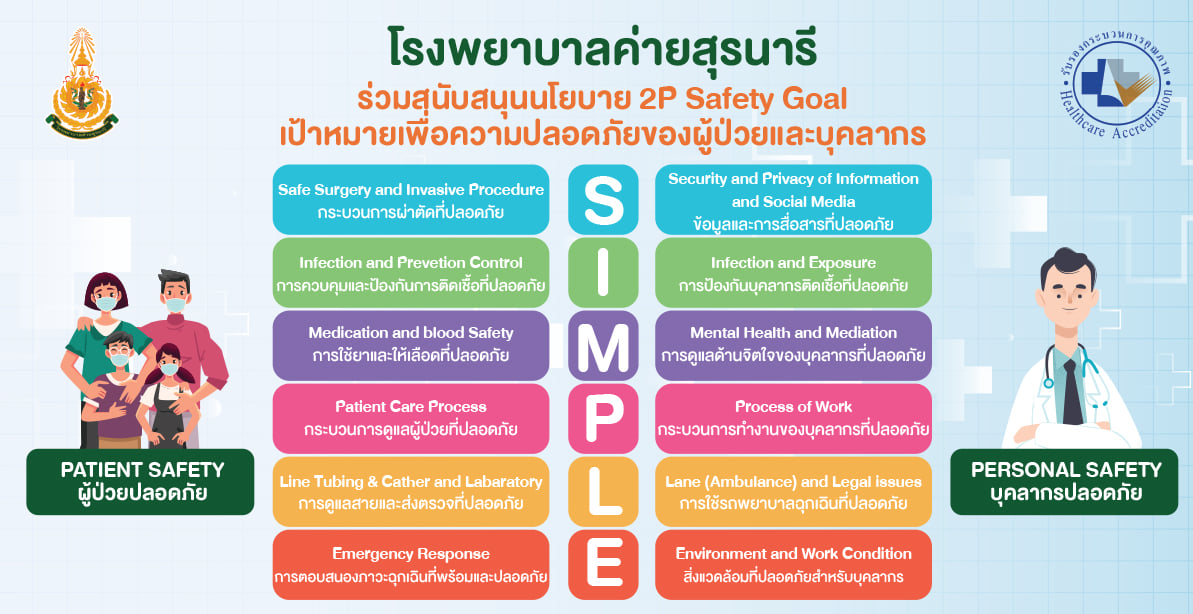 Safe Surgery and Invasive Procedure
กระบวนการผ่าตัดที่ปลอดภัย
PATIENT SAFETY  ผู้ป่วยปลอดภัย
Security and Privacy of Information and Social Media
ข้อมูลและการสื่อสารที่ปลอดภัย
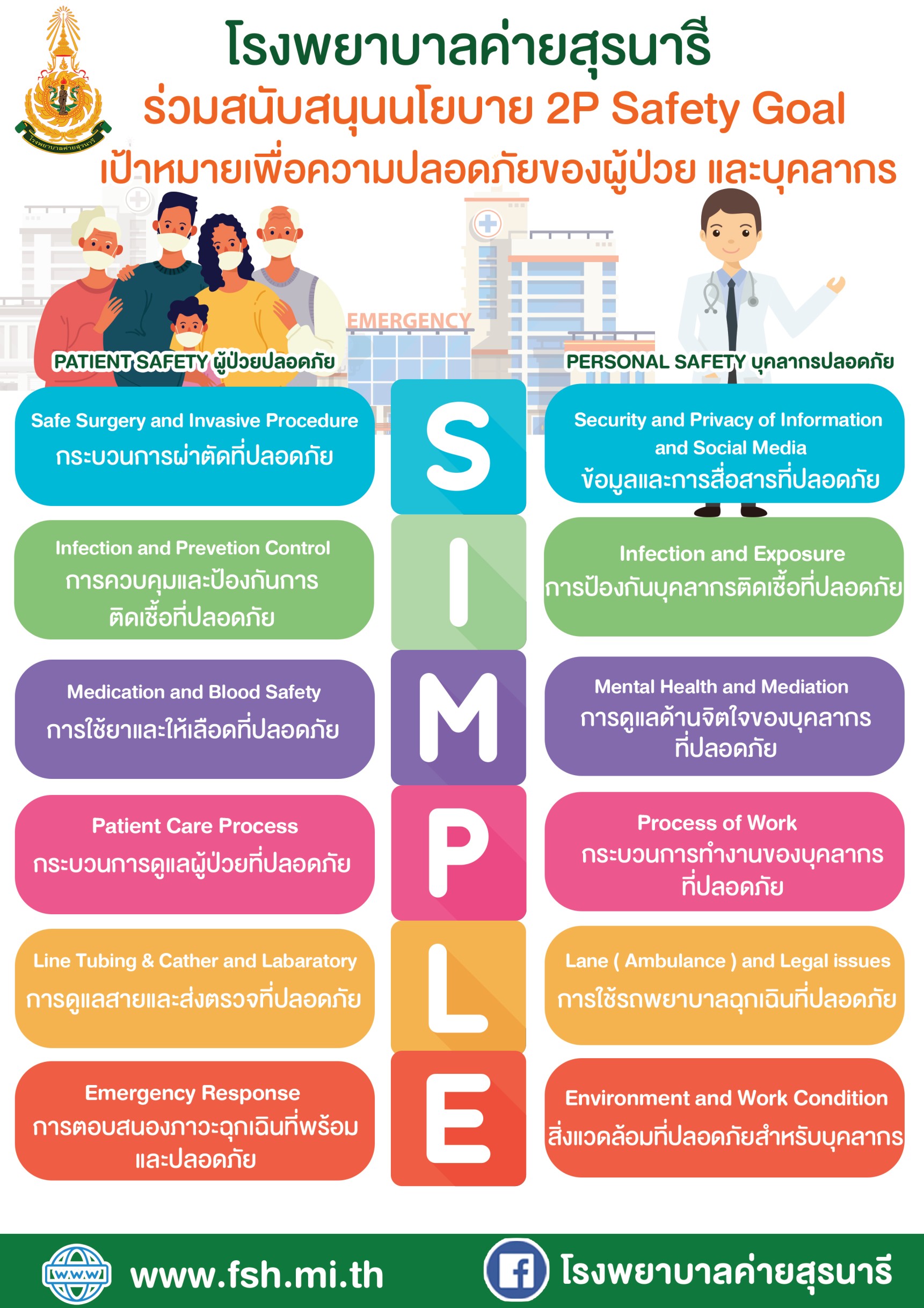 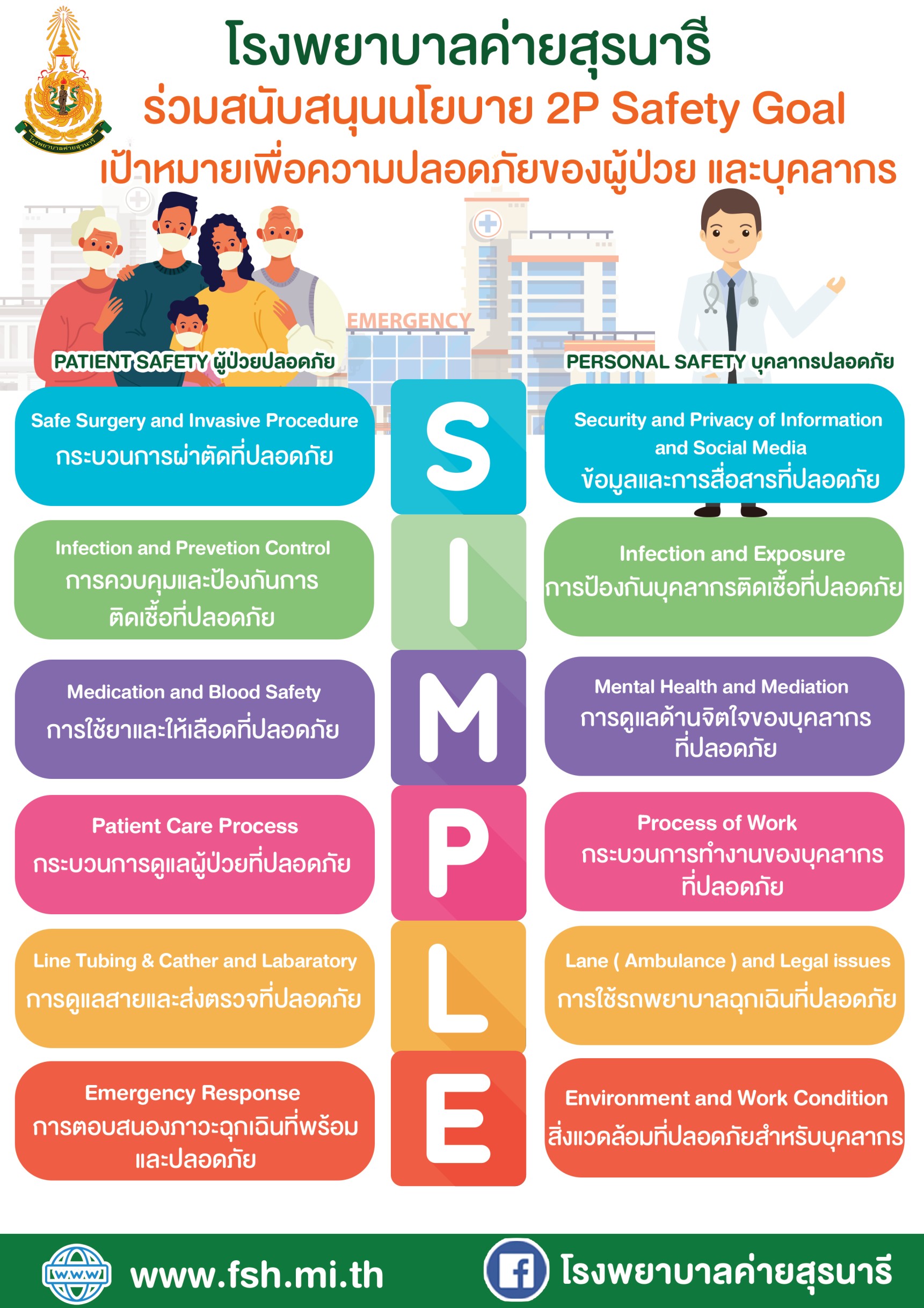 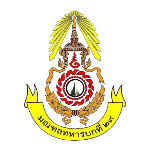 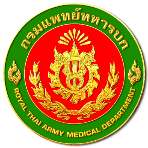 PERSONNEL SAFETY  บุคลากรปลอดภัย
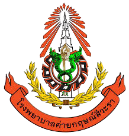 Infection and Exposure
การป้องกันบุคลากรติดเชื้อที่ปลอดภัย
Infection and Prevention Control
การควบคุมและป้องกันการติดเชื้อที่ปลอดภัย
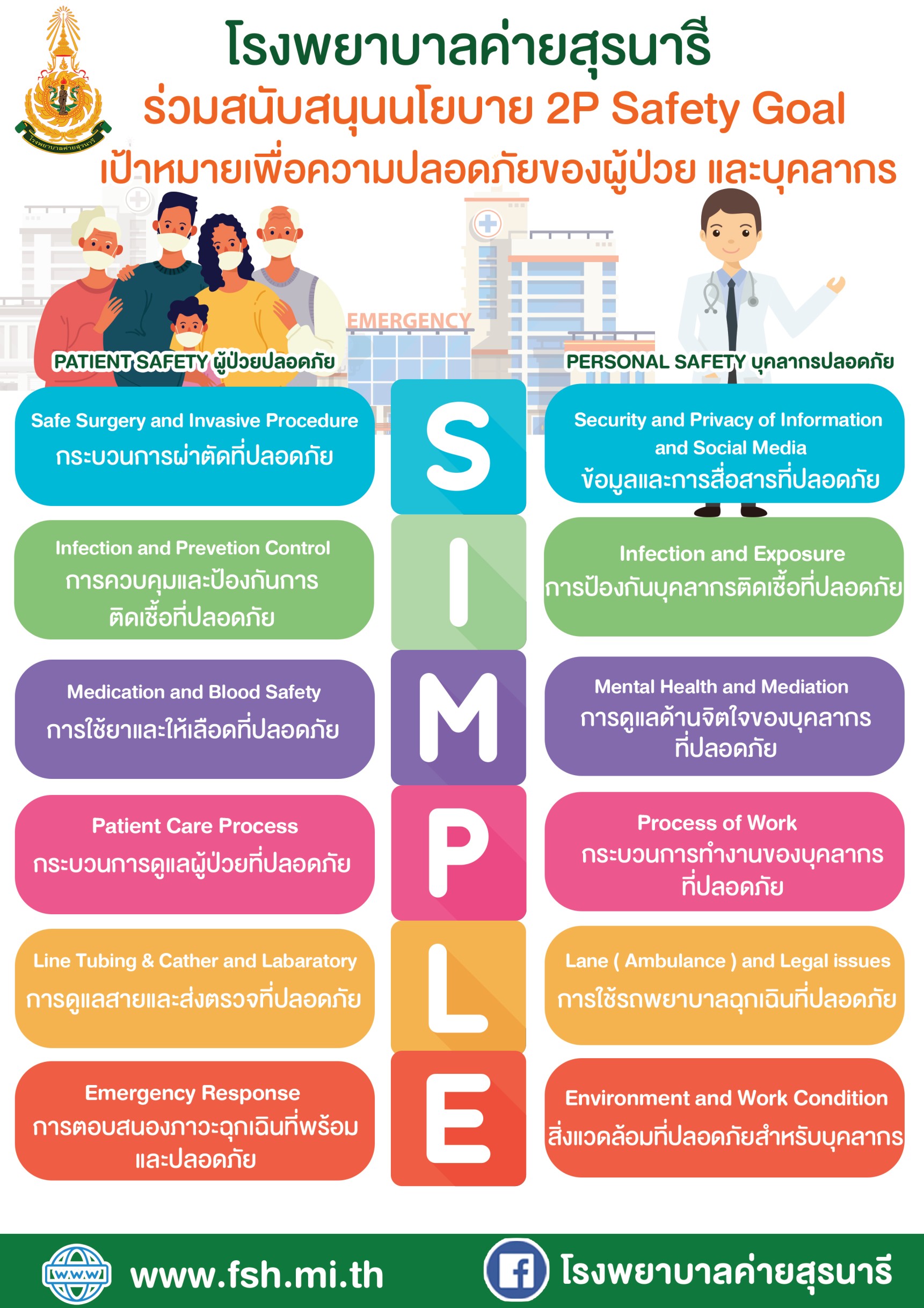 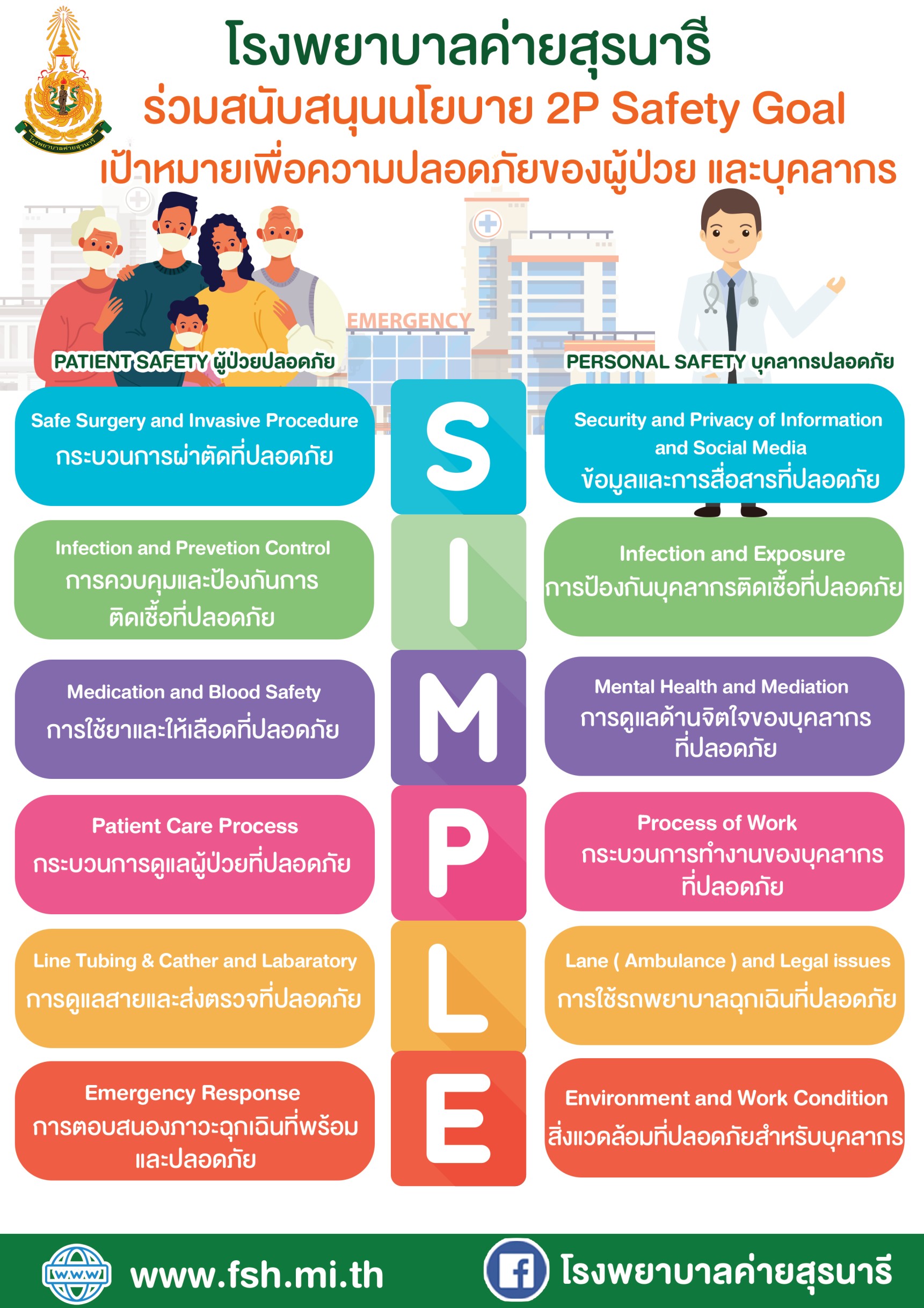 Mental Health and Medication
การดูแลด้านจิตใจของบุคลากรที่ปลอดภัย
Medication and Blood Safety
การใช้ยาและการให้เลือกที่ปลอดภัย
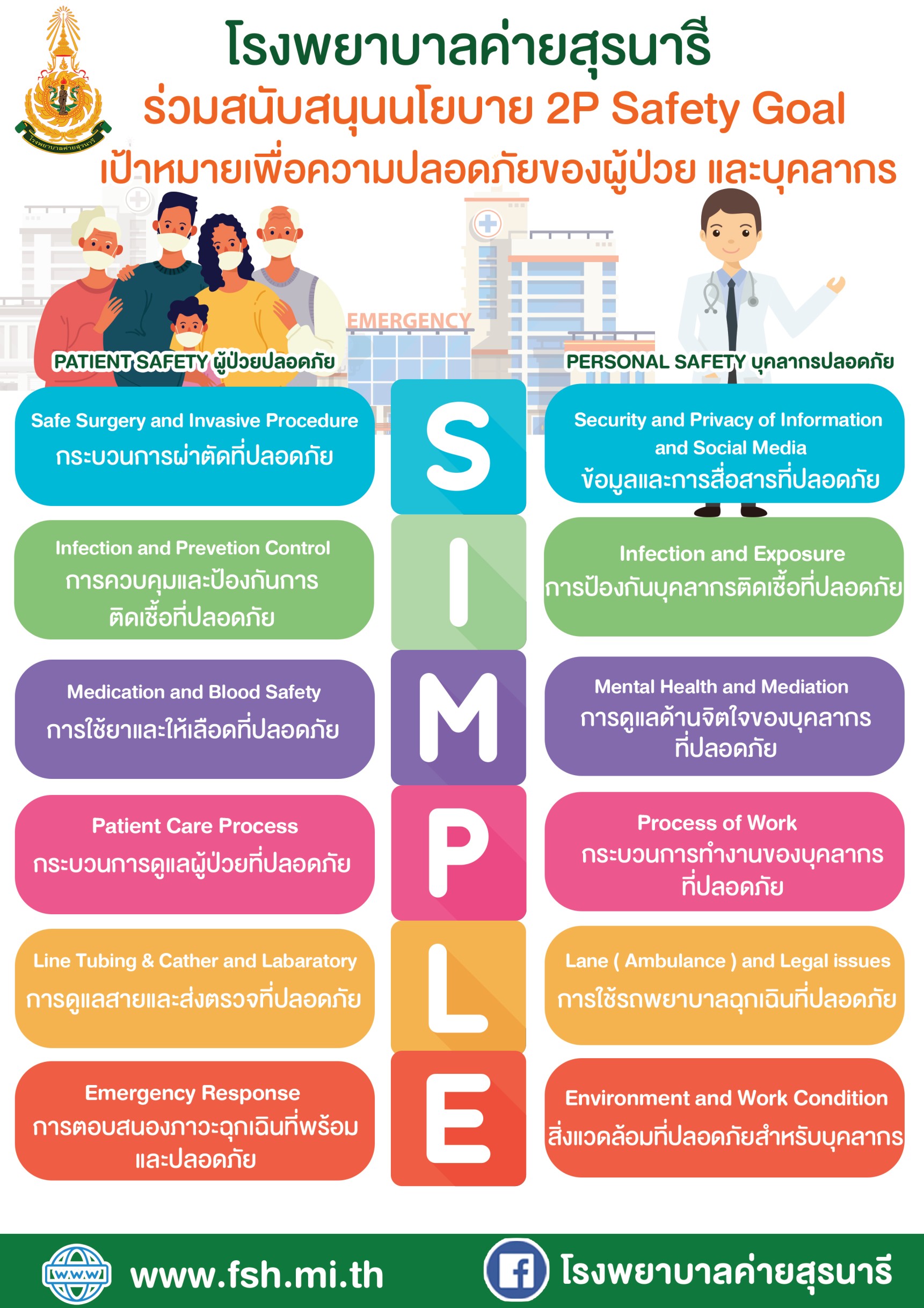 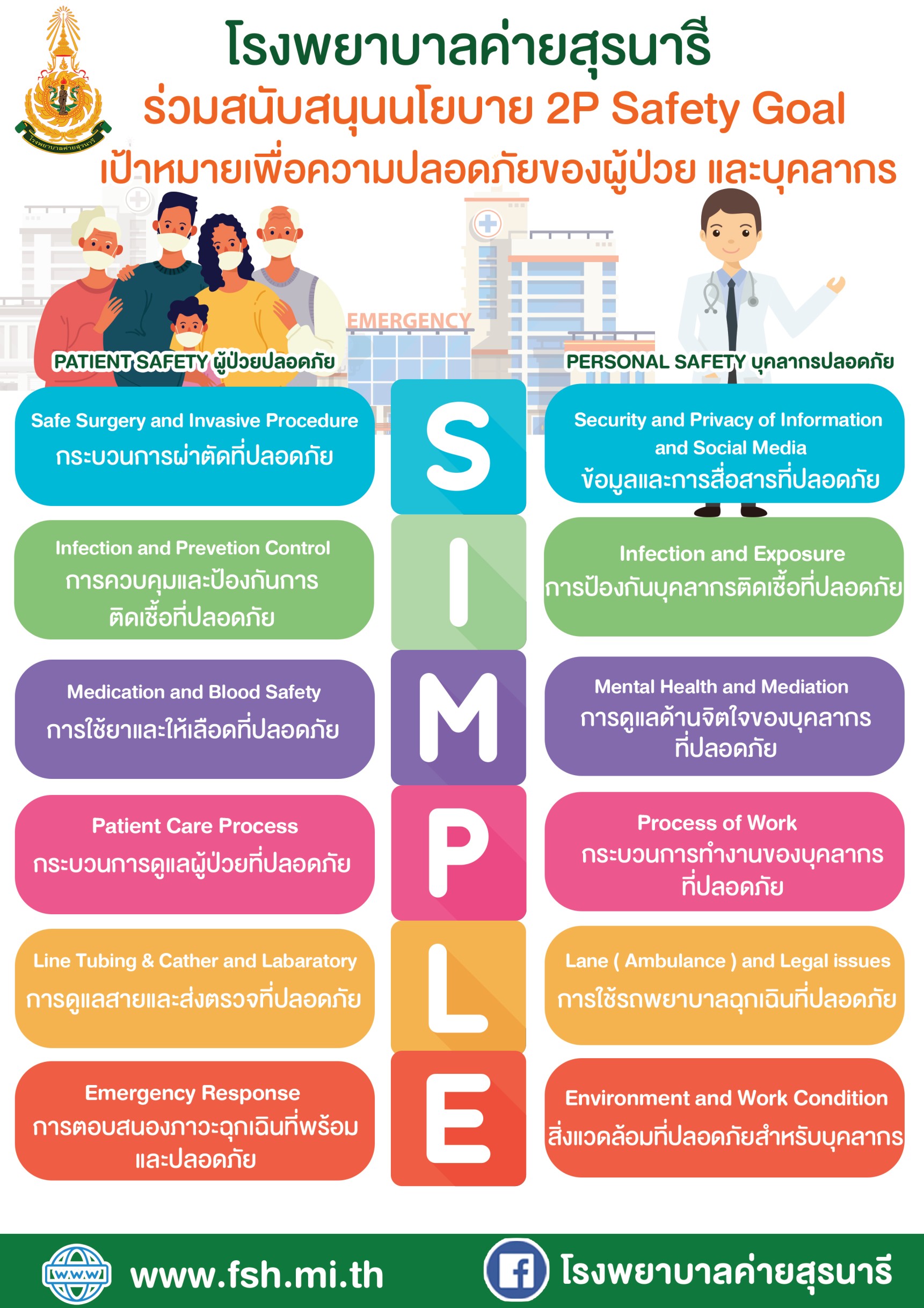 Process of Work
กระบวนการทำงานของบุคลากรที่ปลอดภัย
Patient Care Process
กระบวนการดูแลผู้ป่วยที่ปลอดภัย
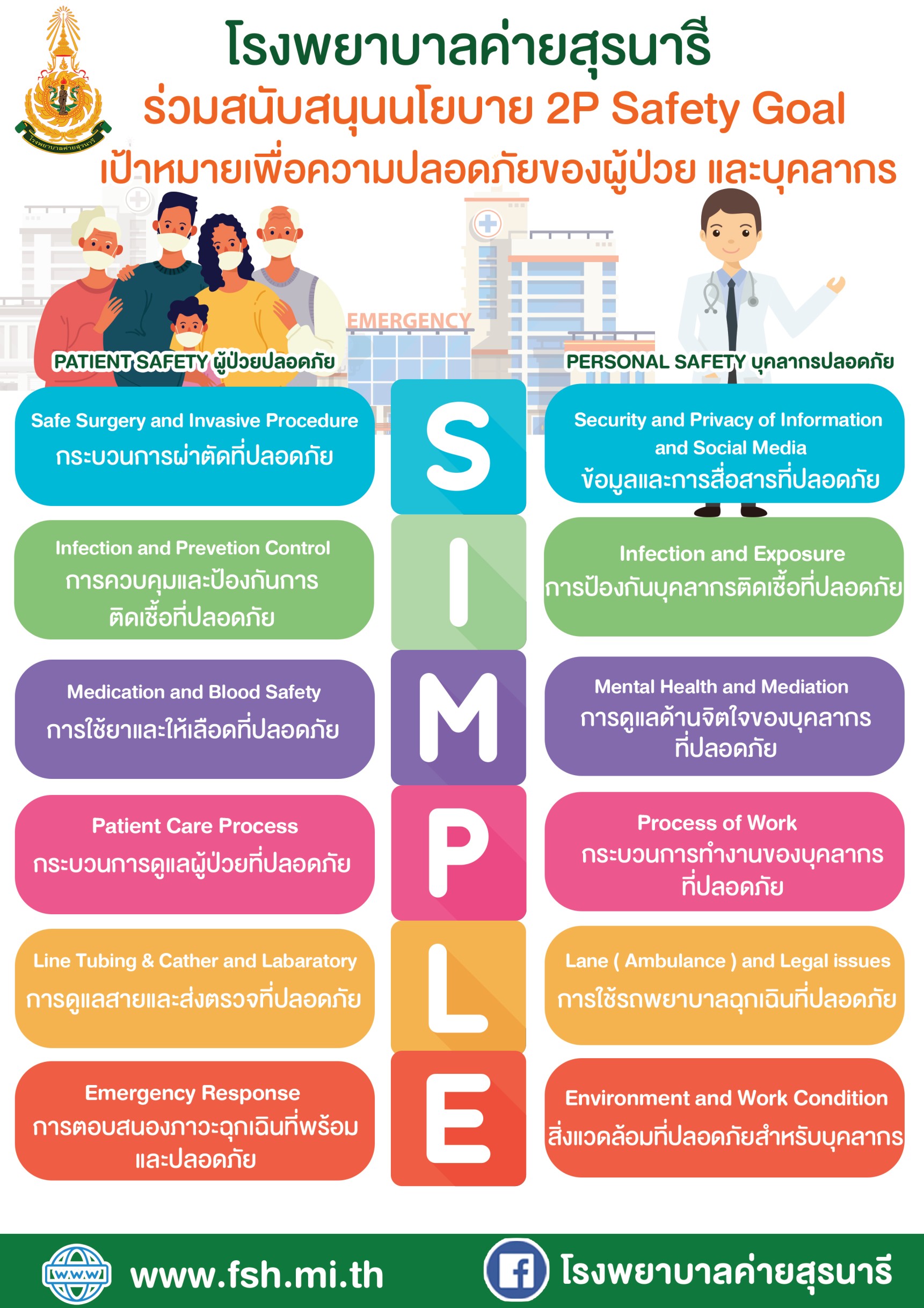 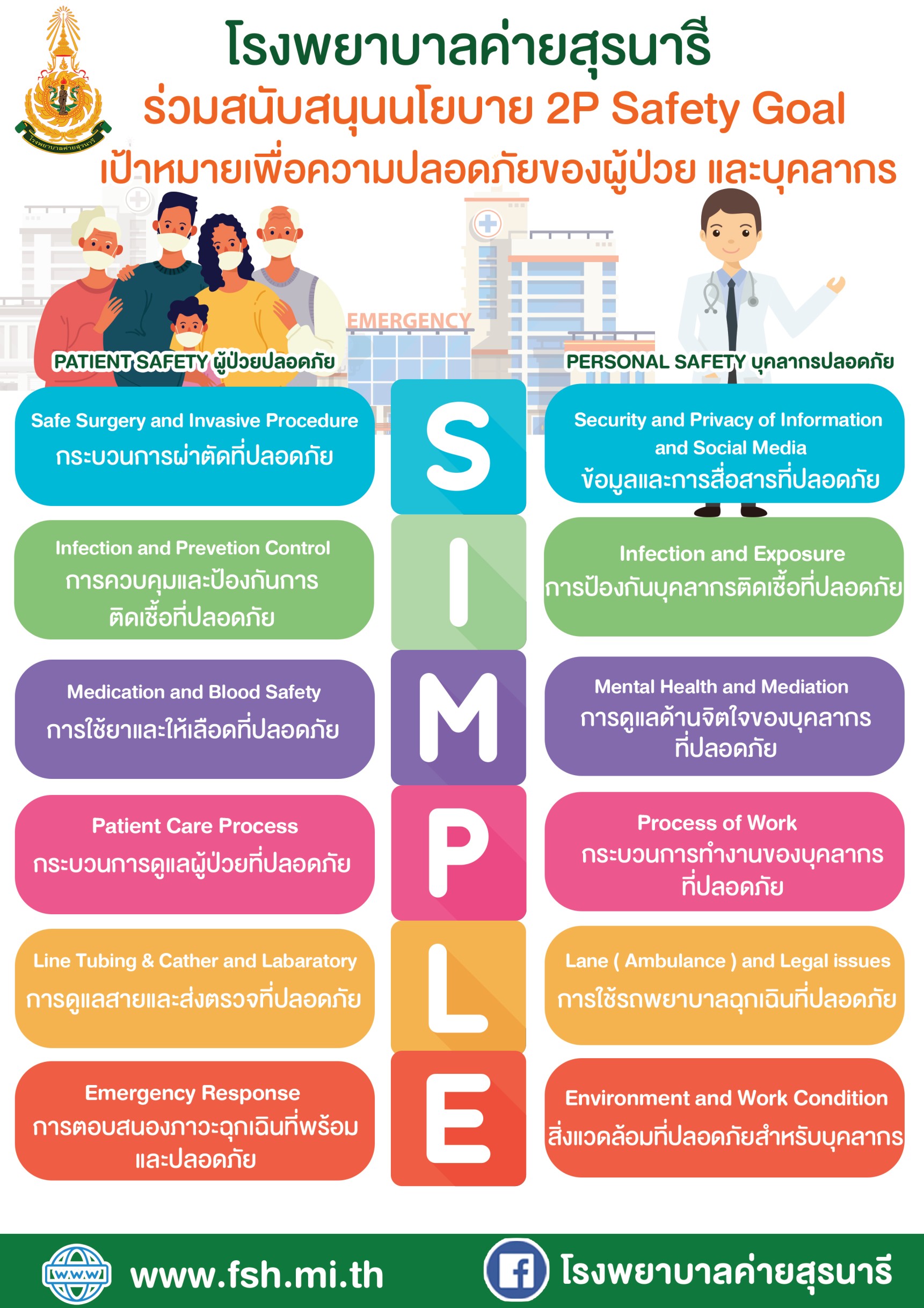 Lane(Ambulance) and Legal Issues
การใช้รถพยาบาลฉุกเฉินที่ปลอดภัย
Line Tubing & Catheter and Laboratory
การดูแลสายและการส่งตรวจ LAB ที่ปลอดภัย
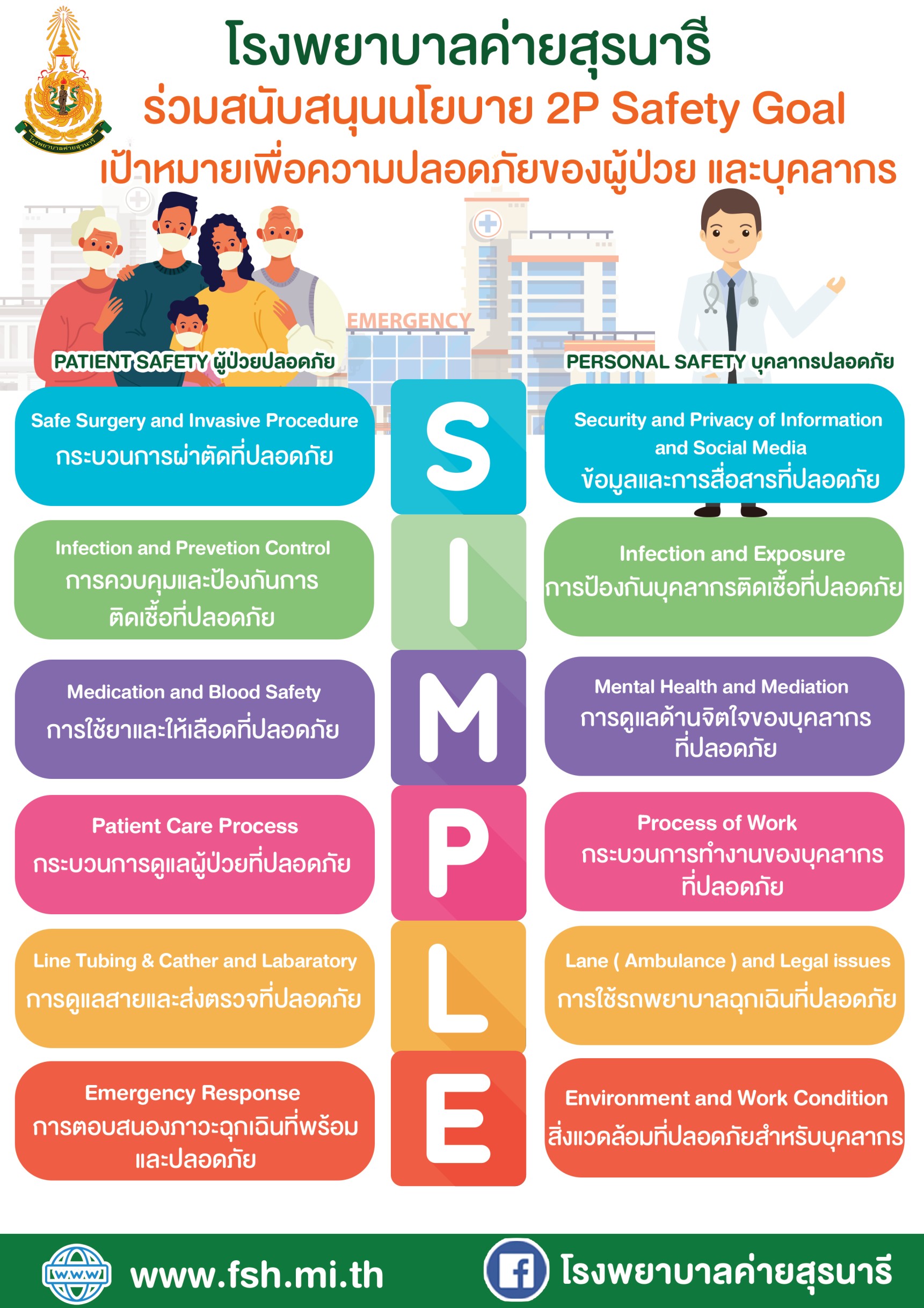 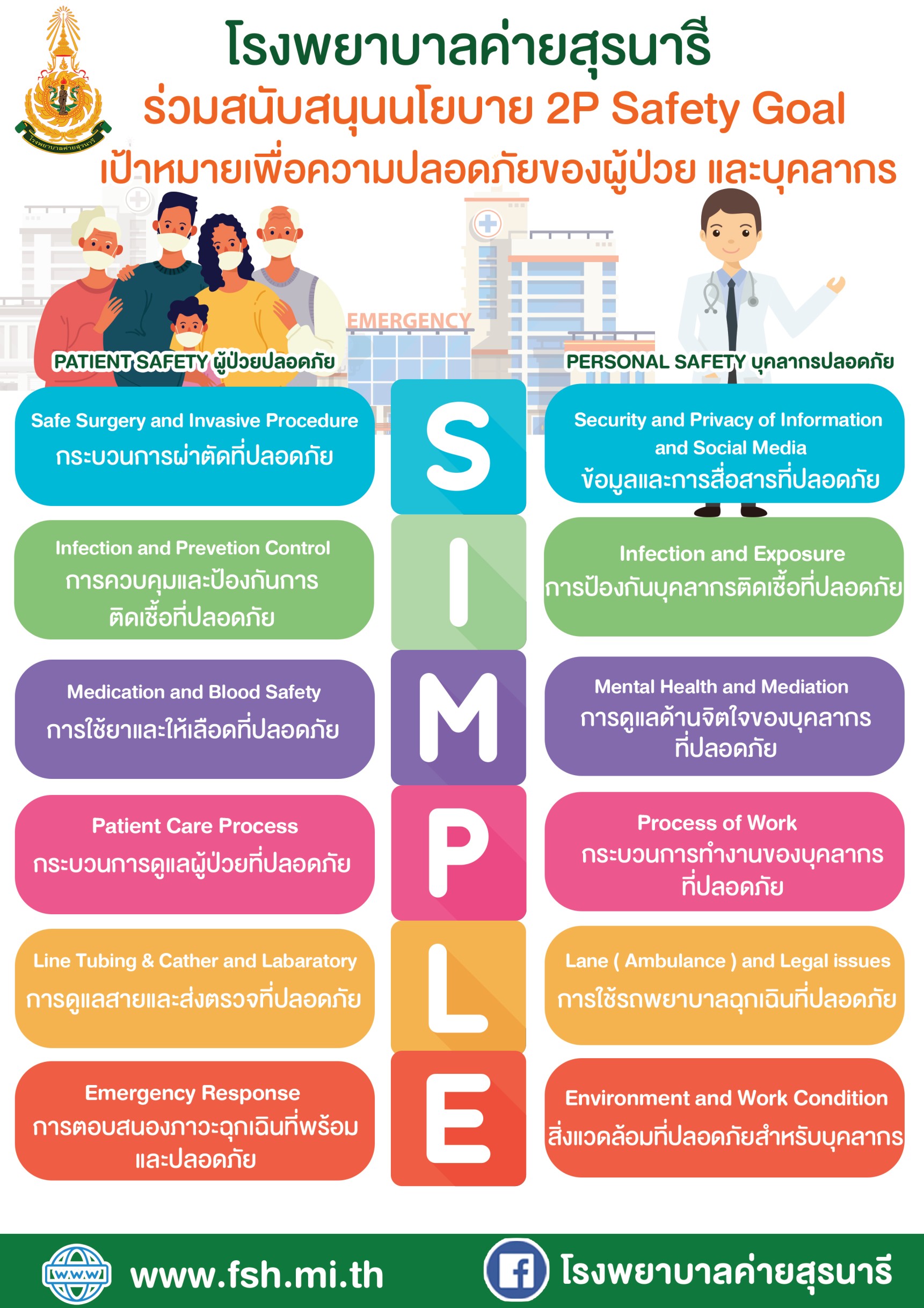 Environment and Work Condition
สิ่งแวดล้อมที่ปลอดภัยสำหรับบุคลากร
Emergency Response
การตอบสนองภาวะฉุกเฉินที่พร้อมและปลอดภัย
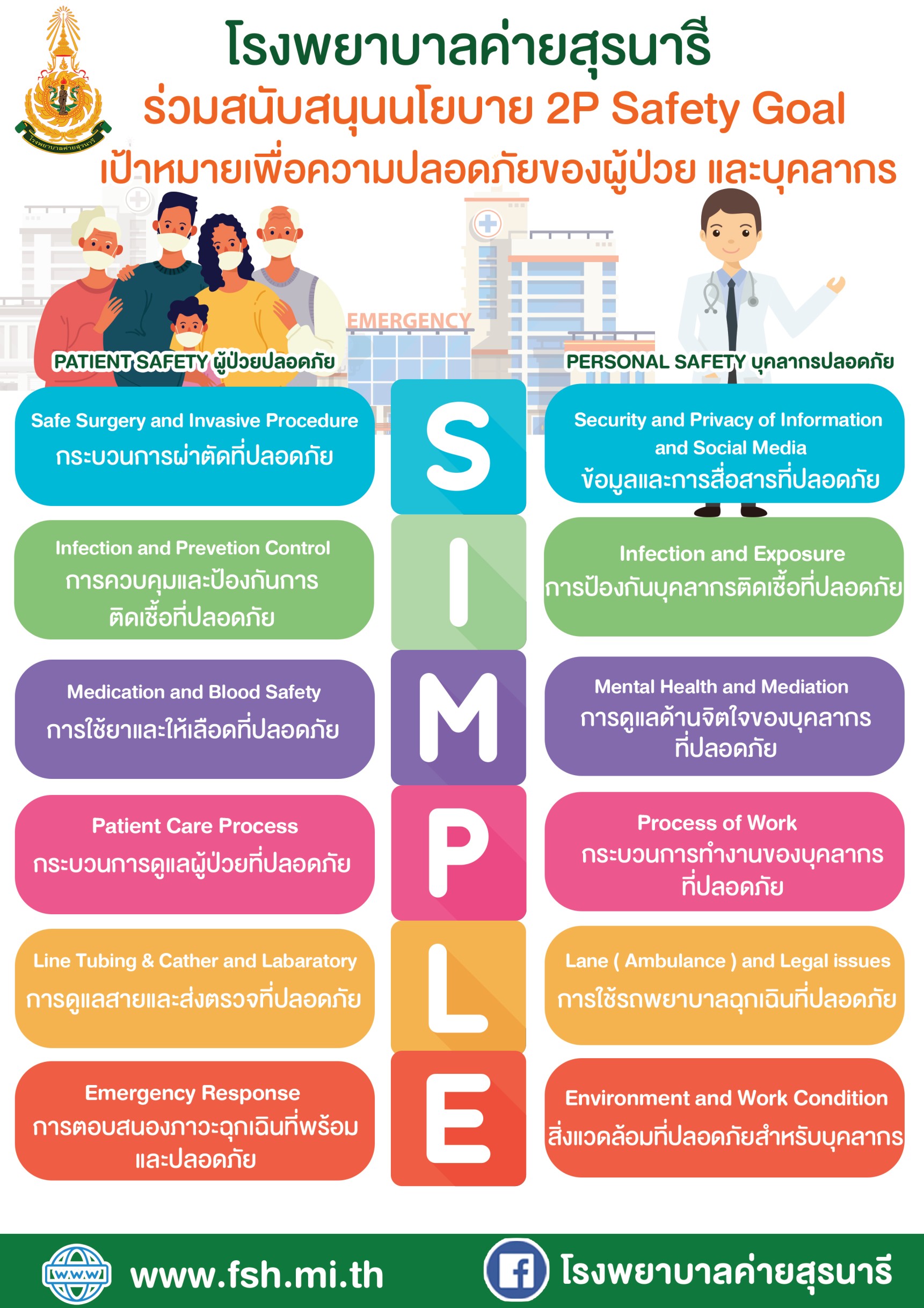 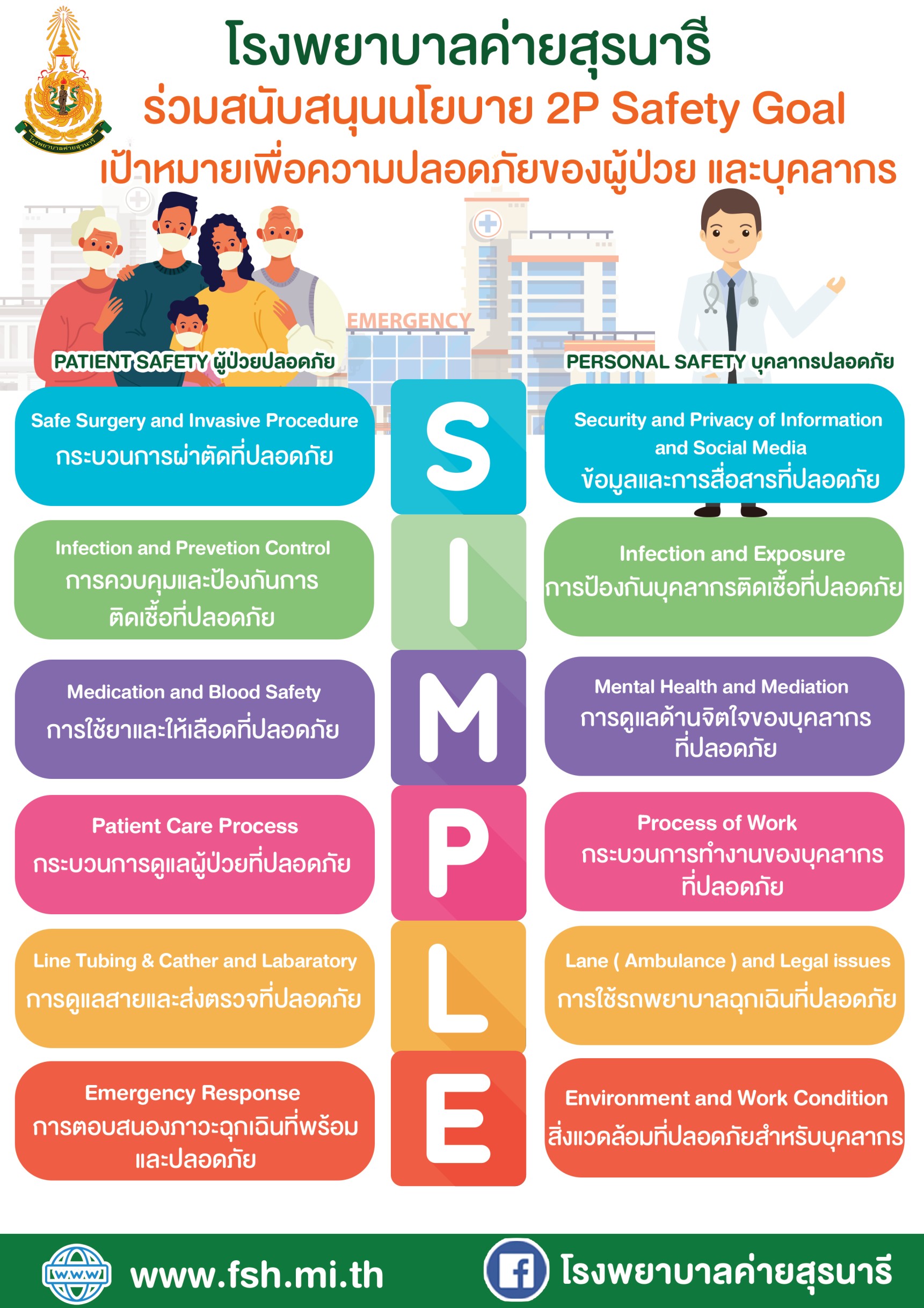 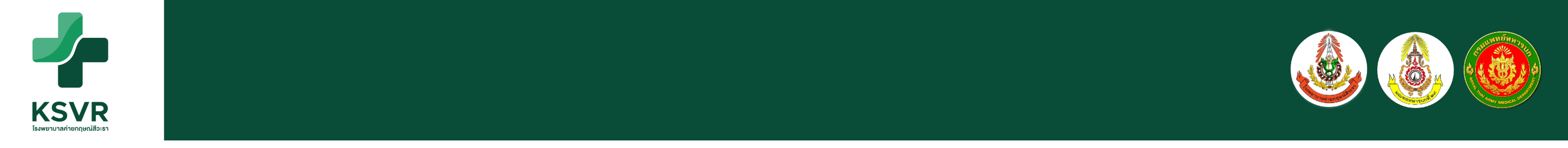 ความสำเร็จการดำเนินนโยบาย 2P safety Goals : SIMPLE
เป้าหมาย
≥ 80%
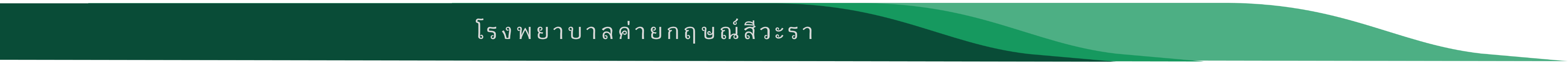 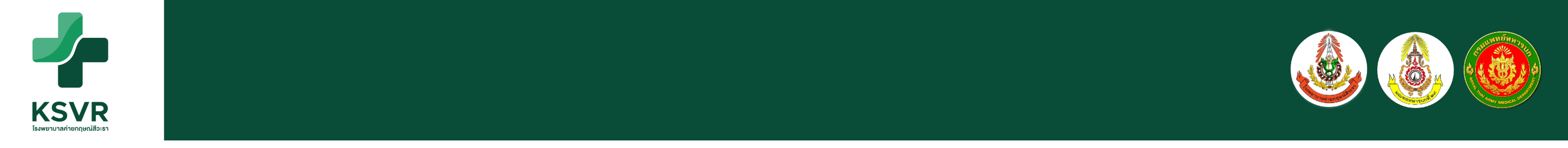 มาตรฐานสำคัญจำเป็นต่อความปลอดภัย 9 ข้อ
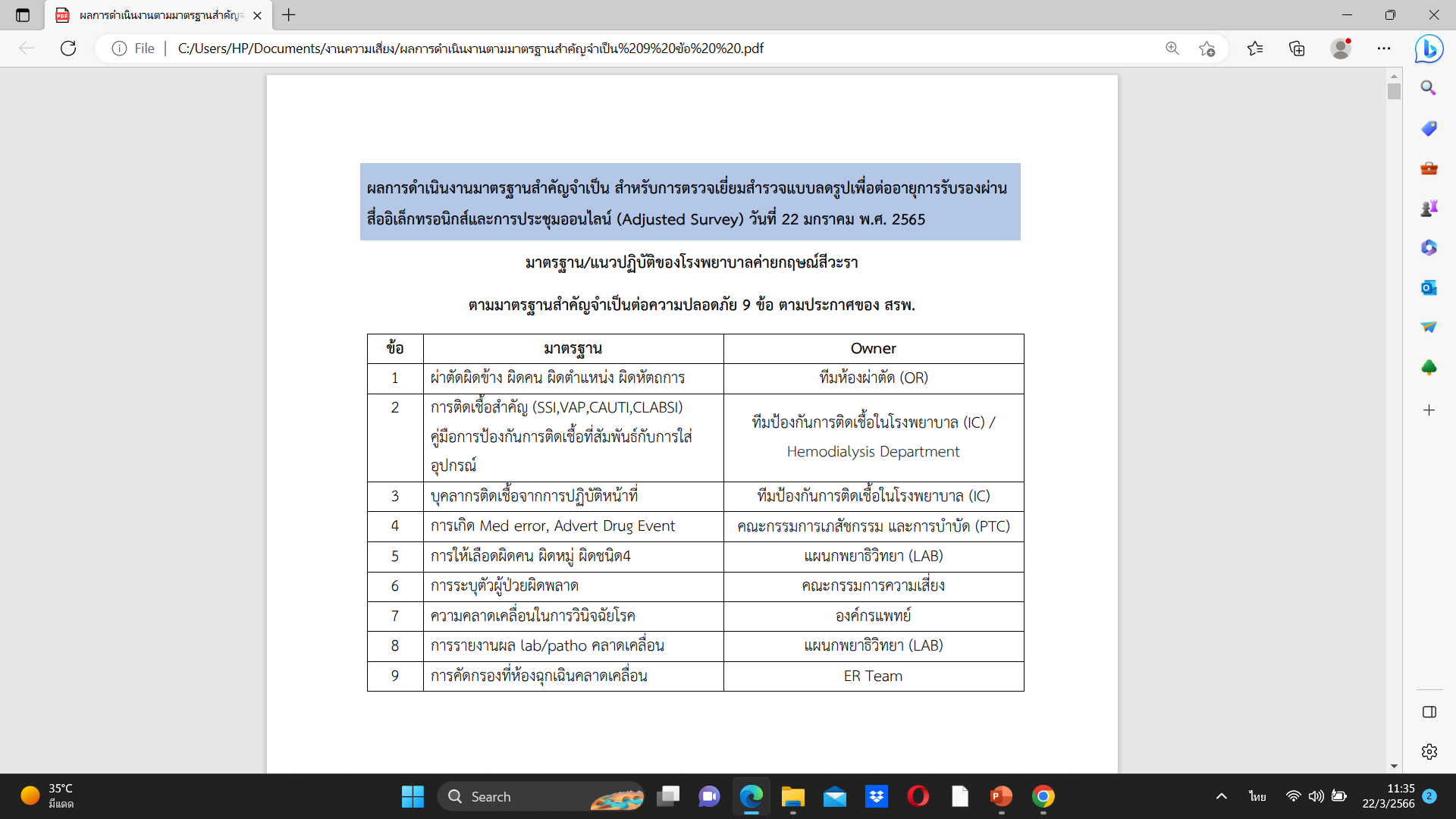 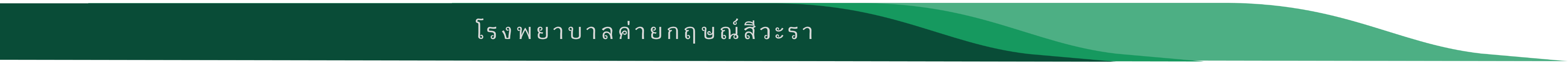 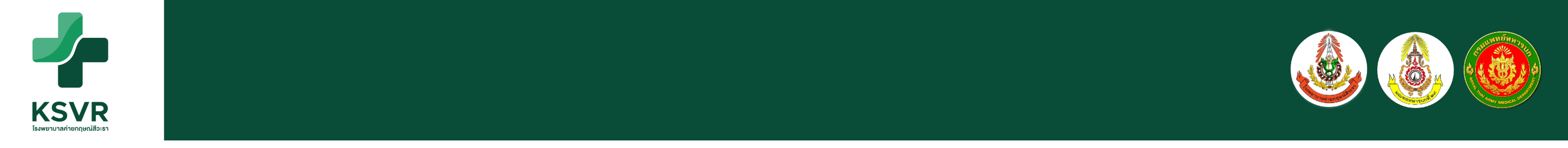 กระบวนการบริหารความเสี่ยง
วิเคราะห์/
ประเมินจัดลำดับความเสี่ยง 
(Risk Analysis)
ค้นหา/
ระบุความเสี่ยง
(Risk Identification)
ติดตาม/
ทบทวนความเสี่ยง 
(Risk Monitor & Review)
การรับมือ/
ปฏิบัติต่อความเสี่ยง
(Risk Treatment)
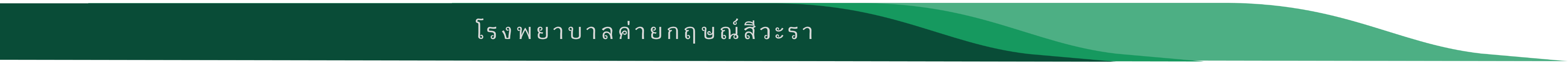 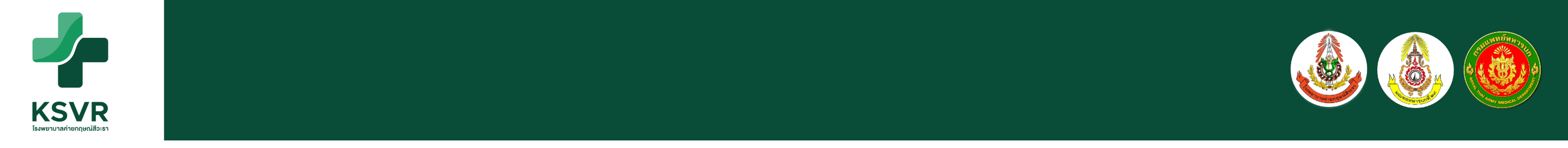 ระบบการค้นหาความเสี่ยง (Risk Identification)
การรายงานอุบัติการณ์
การทบทวนเวชระเบียน
การทบทวน 12 กิจกรรม
การค้นหาความเสี่ยง
เชิงรับ
ข้อร้องเรียน
การค้นหาความเสี่ยง
เชิงรุก
+
การนิเทศงาน
พบเห็นด้วยตนเอง
/คำบอกเล่า
แบบสอบถาม
ความพึงพอใจ
การรับ/ส่งเวรประจำวัน
RM round/
Internal Survey
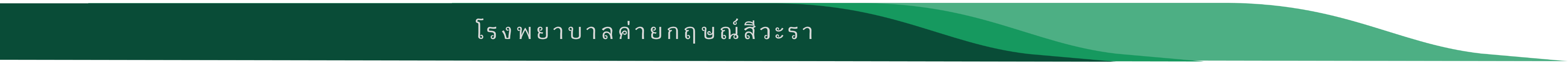 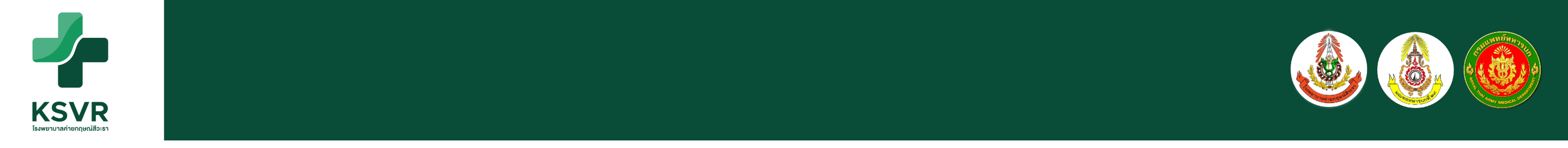 ระบบการค้นหาความเสี่ยง (Risk Identification)
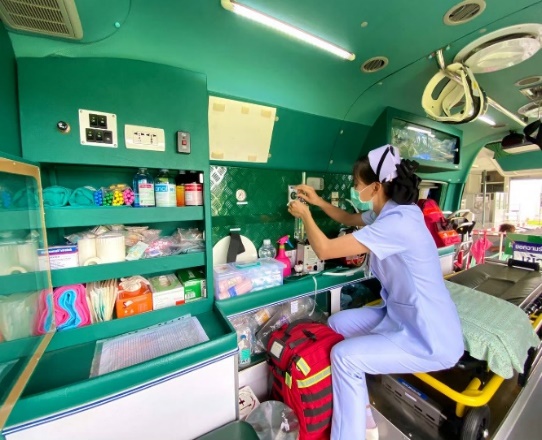 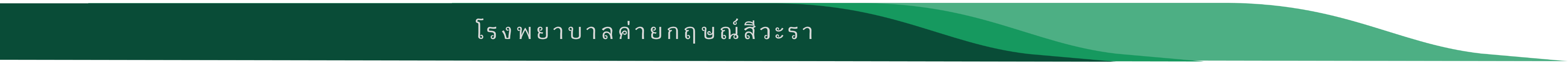 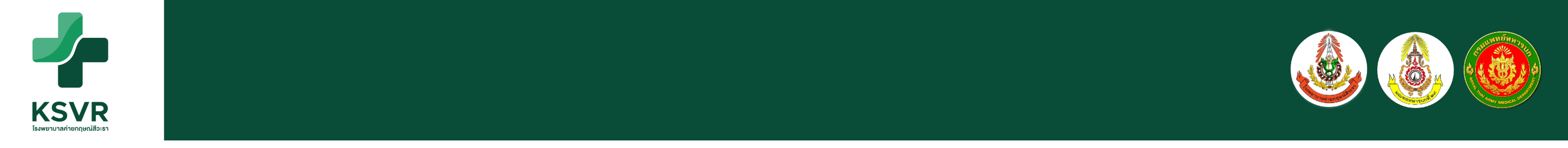 ระบบการค้นหาความเสี่ยง (Risk Identification)
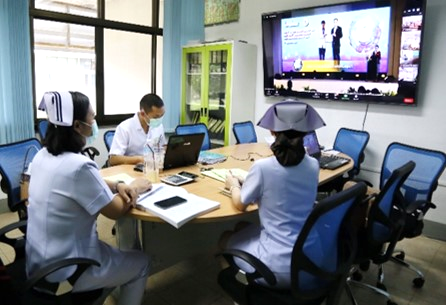 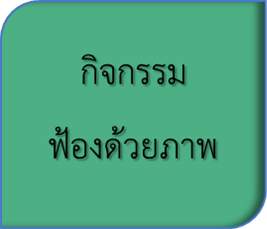 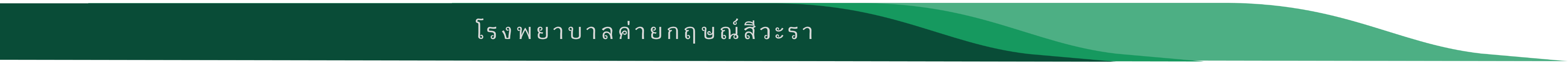 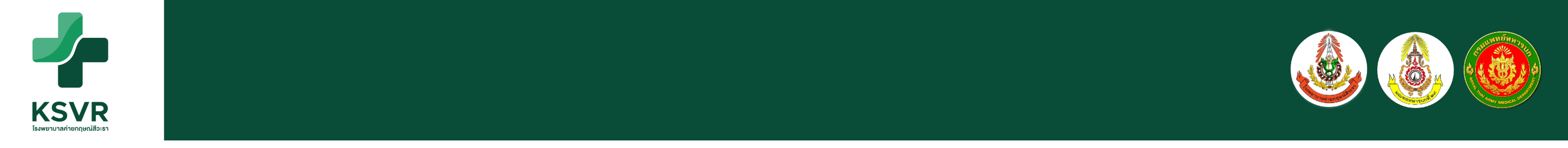 ขั้นตอนการเขียนใบรายงานอุบัติการณ์ในโปรแกรม HRMS
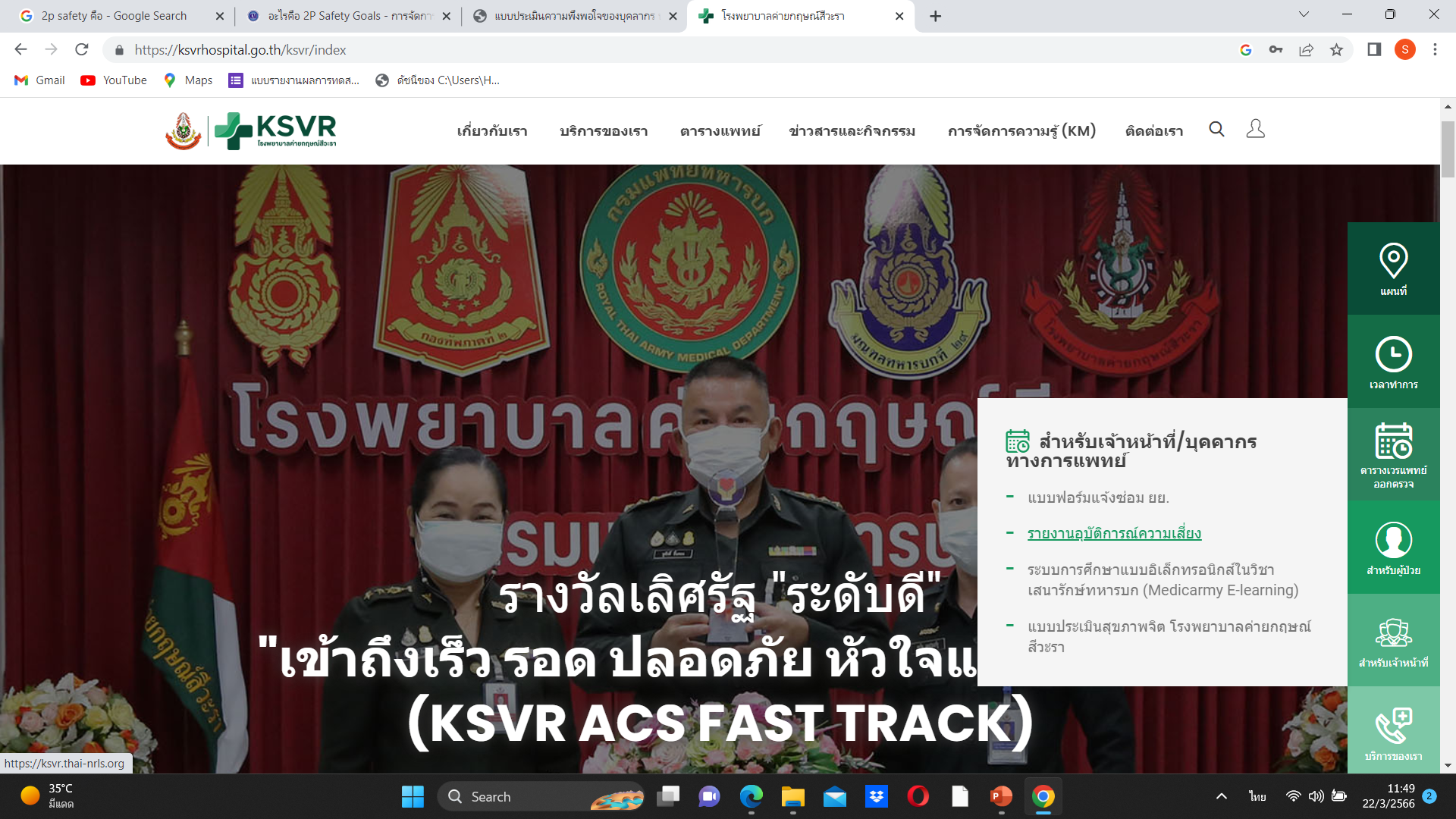 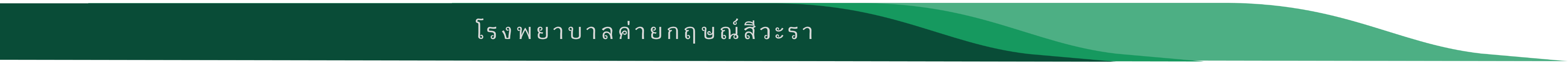 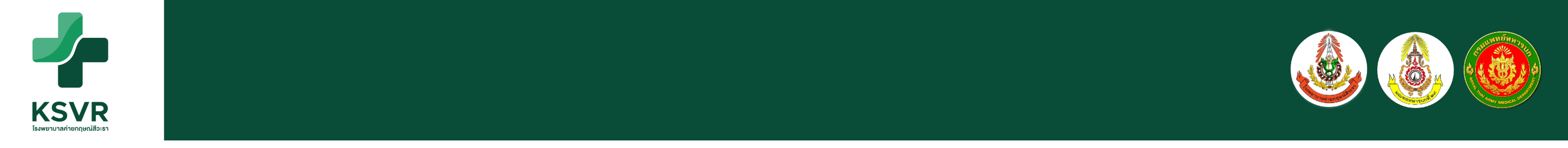 ขั้นตอนการเขียนใบรายงานอุบัติการณ์ในโปรแกรม HRMS
ระบบสารสนเทศการบริหารจัดการความเสี่ยงของสถานพยาบาล
Healthcare Risk Management System (HRMS)
https://ksvr.thai-nrls.org
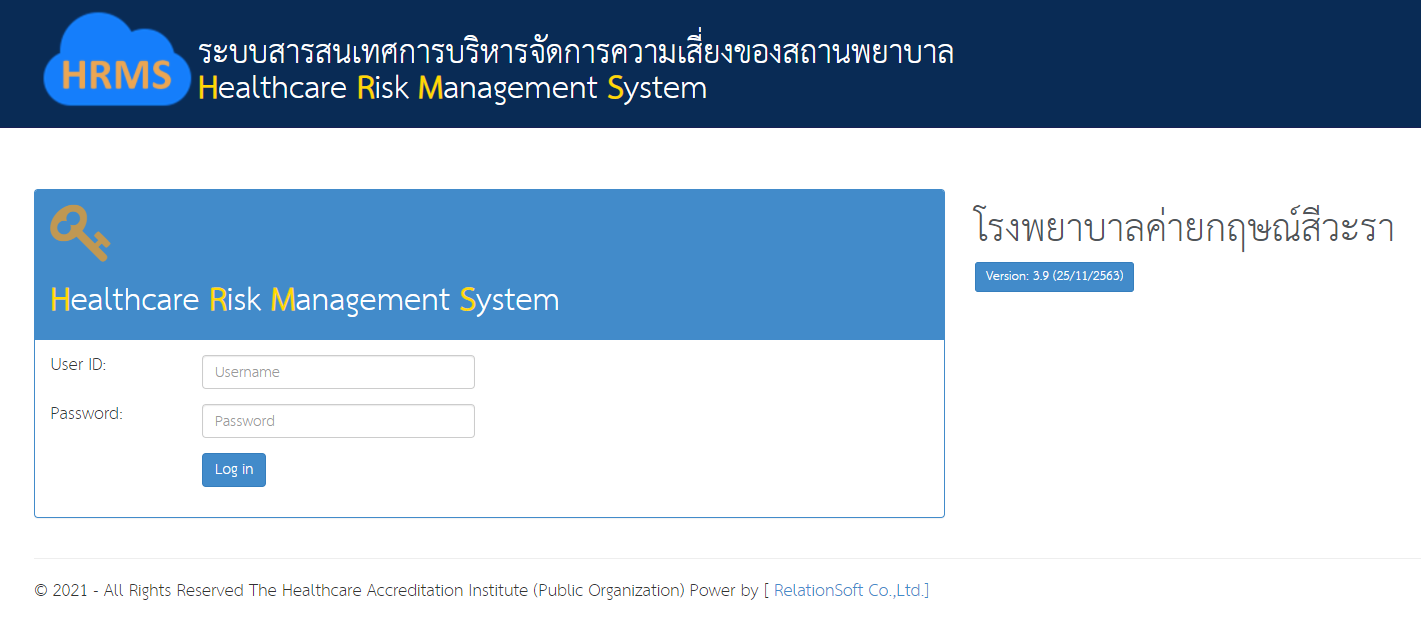 ชื่อจริง ภาษาไทย
(ไม่มีคำนำหน้าชื่อ)
Password ชั่วคราว
a12345
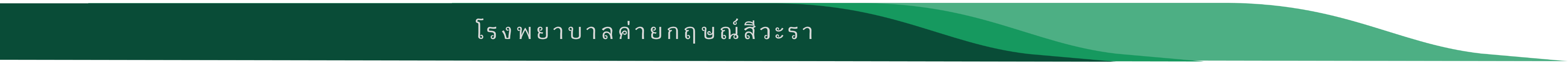 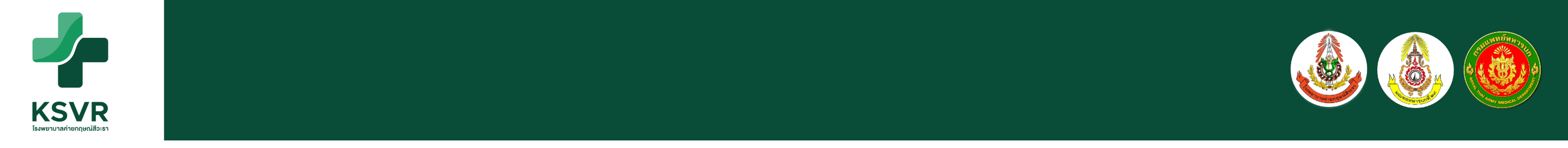 ขั้นตอนการเขียนใบรายงานอุบัติการณ์ในโปรแกรม HRMS
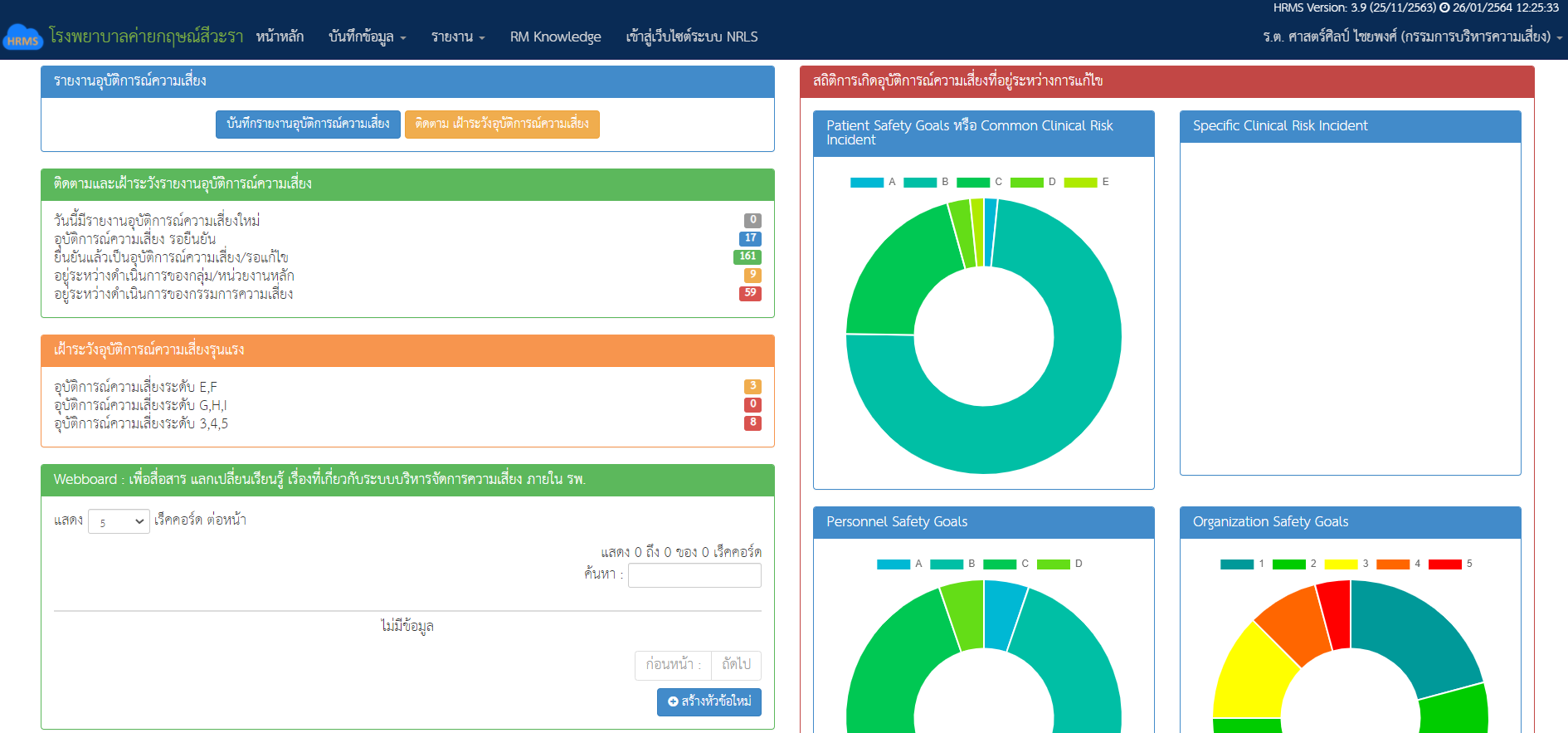 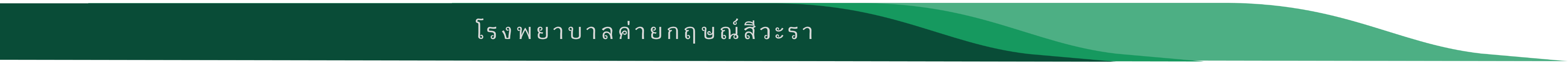 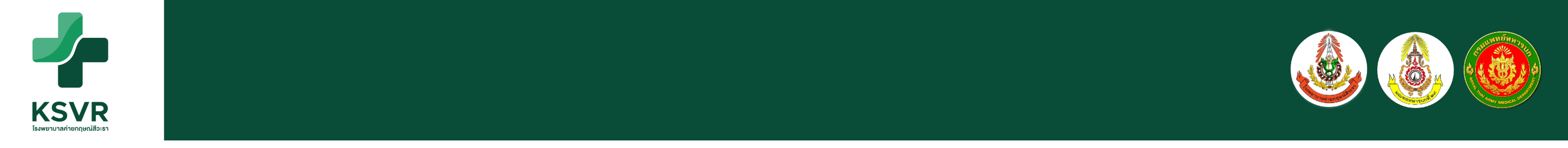 ขั้นตอนการเขียนใบรายงานอุบัติการณ์ในโปรแกรม HRMS
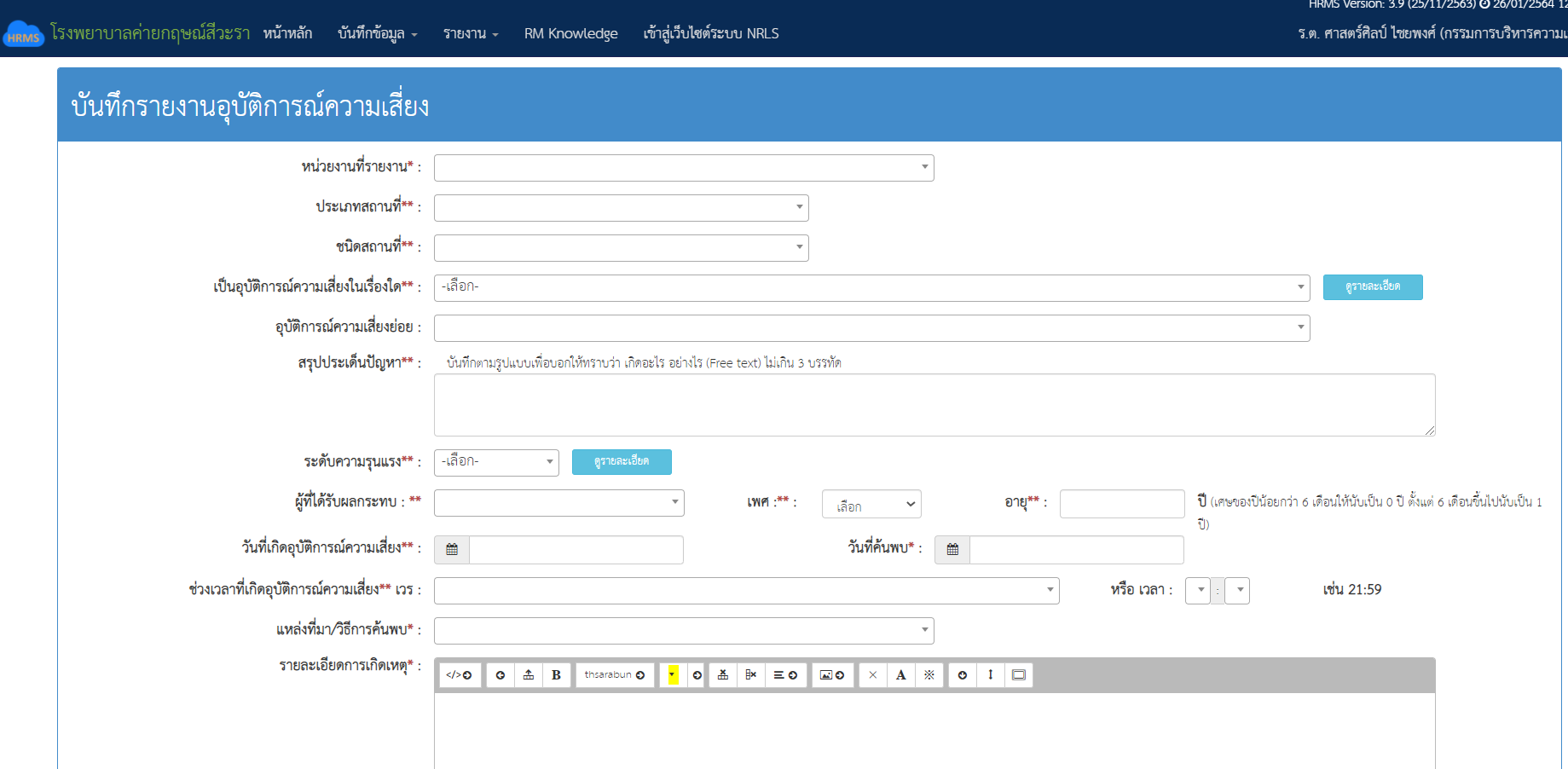 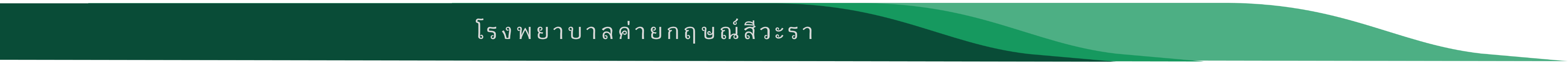 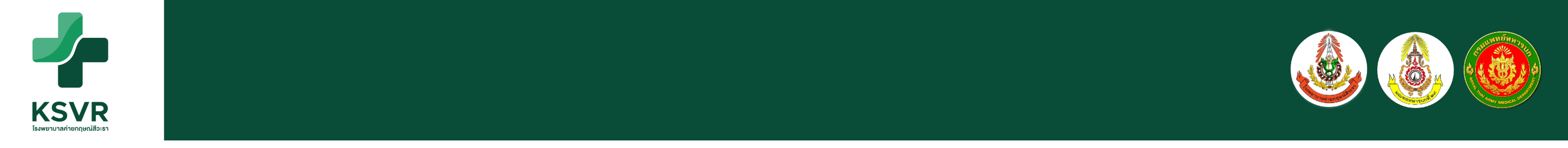 ขั้นตอนการเขียนใบรายงานอุบัติการณ์ในโปรแกรม HRMS
บันทึกรายงานอุบัติการณ์ความเสี่ยง
หัวหน้าแผนก ยืนยัน/แก้ไข 
และ ระบุว่าหน่วยงานไหนควรจะเป็นผู้แก้ไขอุบัติการณ์นี้
ยืนยันว่าเป็นความเสี่ยง 
ทำการแก้ไขโดยแผนกที่รับผิดชอบ/
กำหนดแนวทางแก้ไขป้องกัน
ไม่เป็นความเสี่ยง
แก้ไขได้ในระดับแผนก
แก้ไขไม่ได้
กรรมการความเสี่ยงรับเรื่องและทำการแก้ไขในภาพรวม
(อาจมีหลายแผนกร่วมแก้ไข) 
และทำการปิดเคส
กรรมการความเสี่ยงปิดเคส
NRLS
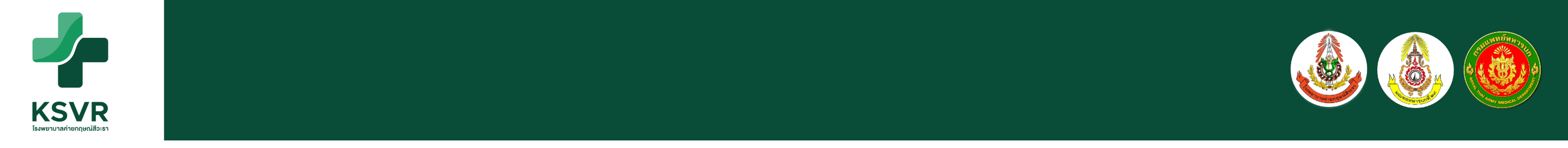 การรับมือ/ปฏิบัติต่อความเสี่ยง (Risk Treatment)
การดำเนินการแก้ไขป้องกันปัญหาพิจารณาดังนี้
ระดับ I (5)
- รายงานเวรตรวจการ และผอ. ภายใน 8 ช.ม. รับทราบ เพื่อสั่งการ
- หลังเหตุการณ์คลี่คลายทบทวน (RCA) ภายใน     24 ชม.
ระดับ G-H (4)
- รายงานหัวหน้า/เวรตรวจการ และเชิญผู้เกี่ยวข้องร่วมดำเนินการเร่งด่วนในระยะเวลาไม่เกิน 1-2 วัน
- ทบทวนเหตุการณ์ (RCA) ภายใน 1 สัปดาห์ และรายงาน ผอ. ทราบในเวลาราชการ
ระดับ A-D (1-2)
- แก้ไขป้องกันโดยหน่วยงาน และผู้เกี่ยวข้อง
ระดับ E-F (3)
- รายงานหัวหน้า/เวรตรวจการ/แจ้งทีมเกี่ยวข้องทราบ เพื่อทบทวนเหตุการณ์ (RCA) - กำหนดแนวทางแก้ไขป้องกัน ภายใน 3 วัน
สรุปผลแจ้งในวาระการประชุม คกก.บริหารความเสี่ยง/คกก.บริหาร รพ.
- บันทึกการแก้ไขในโปรแกรม NRLS ได้ทันทีโดยใช้เวลาในการแก้ไขไม่เกิน 2 สัปดาห์
เลขา คกก. บริหารความเสี่ยงติดตามผลดำเนินการและให้ข้อมูลย้อนกลับผู้เกี่ยวข้อง
ส่งผลการทบทวน (RCA) และแนวทางแก้ไขป้องกันให้ คกก.บริหารความเสี่ยง
ภายใน 1-2 สัปดาห์
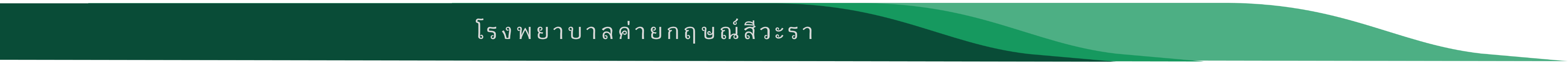 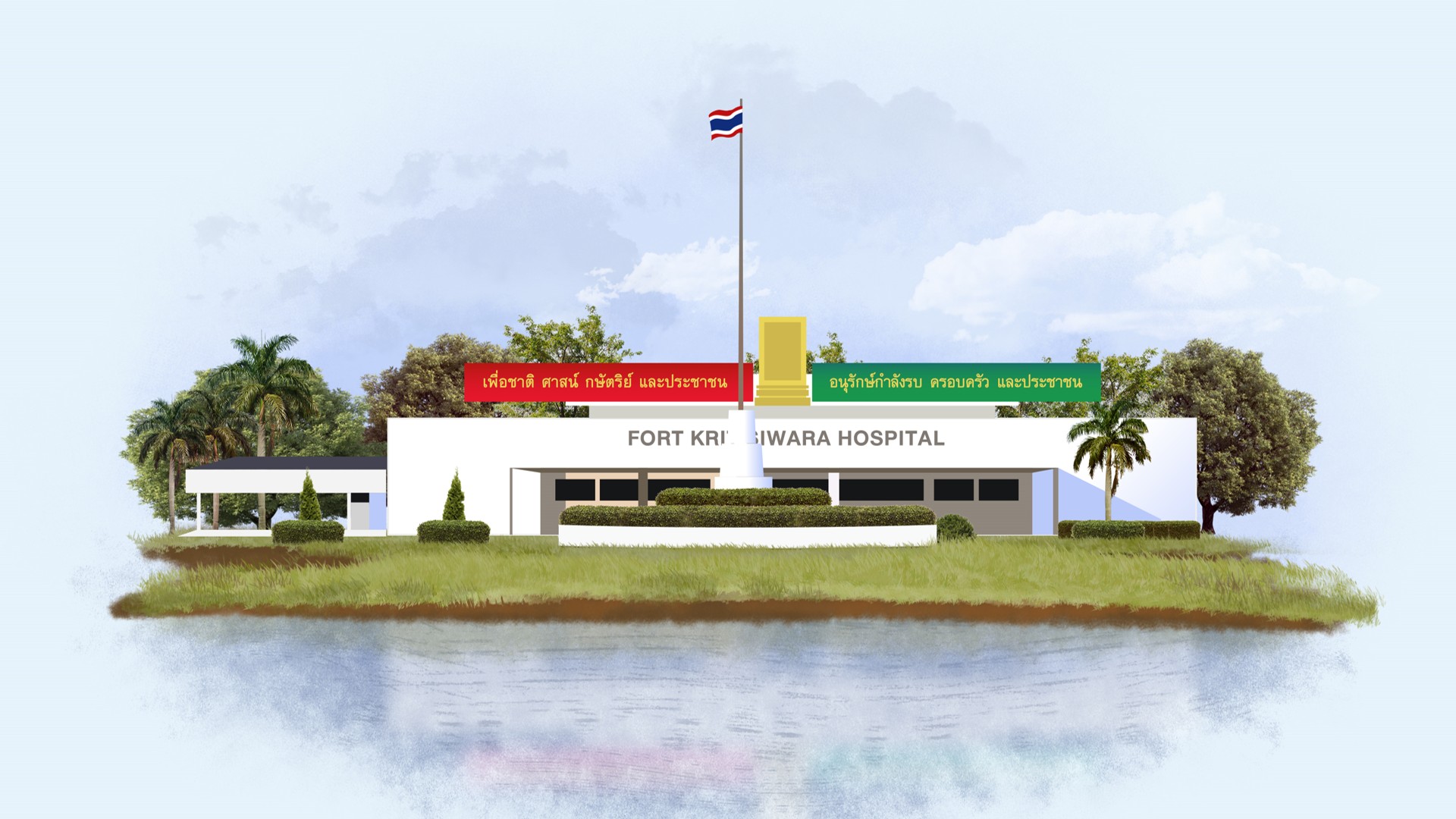 จบการนำเสนอ…
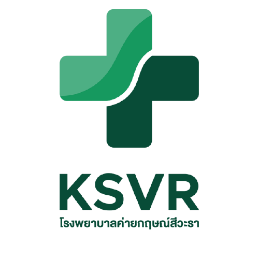 โรงพยาบาลค่ายกฤษณ์สีวะรา